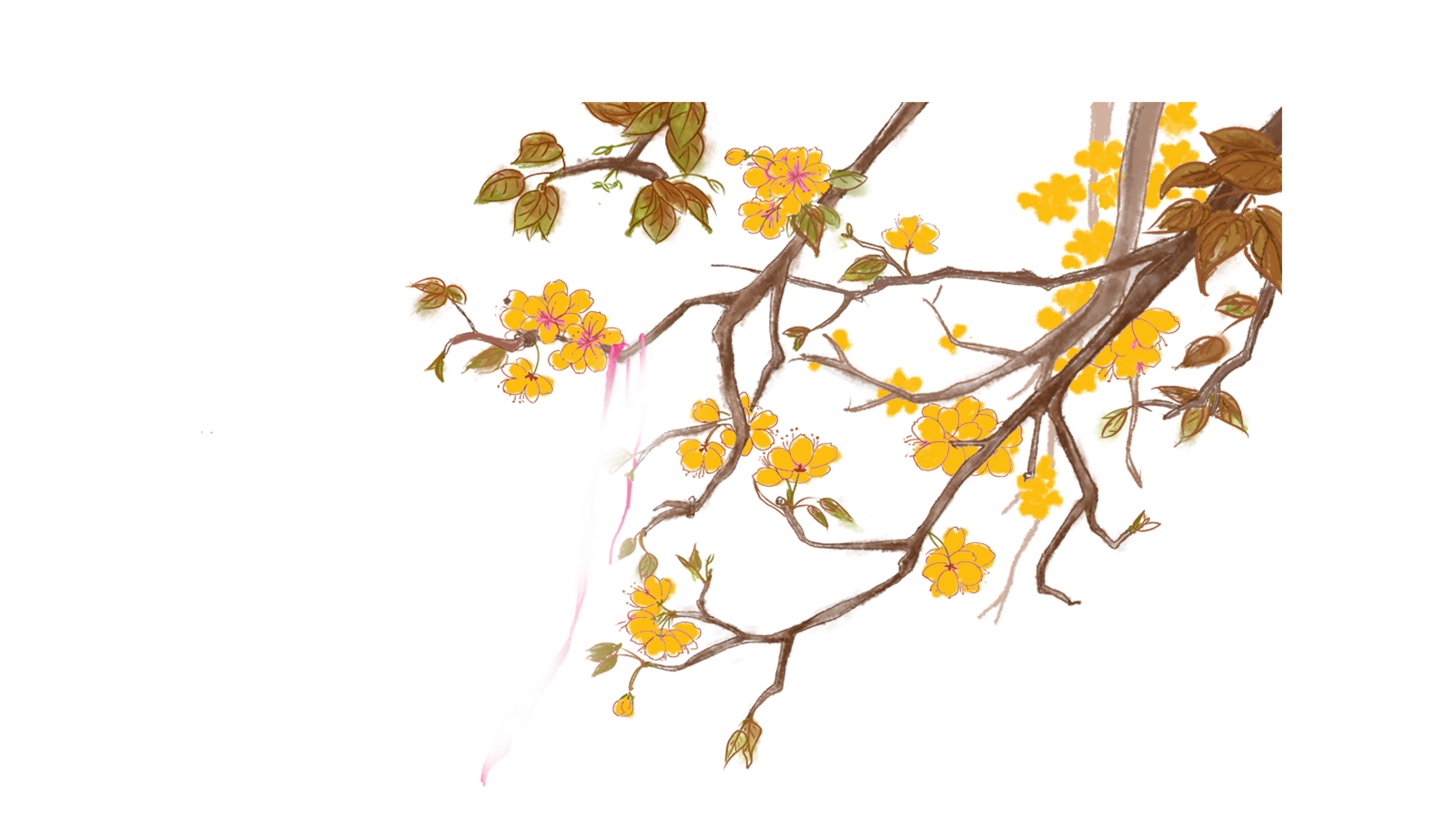 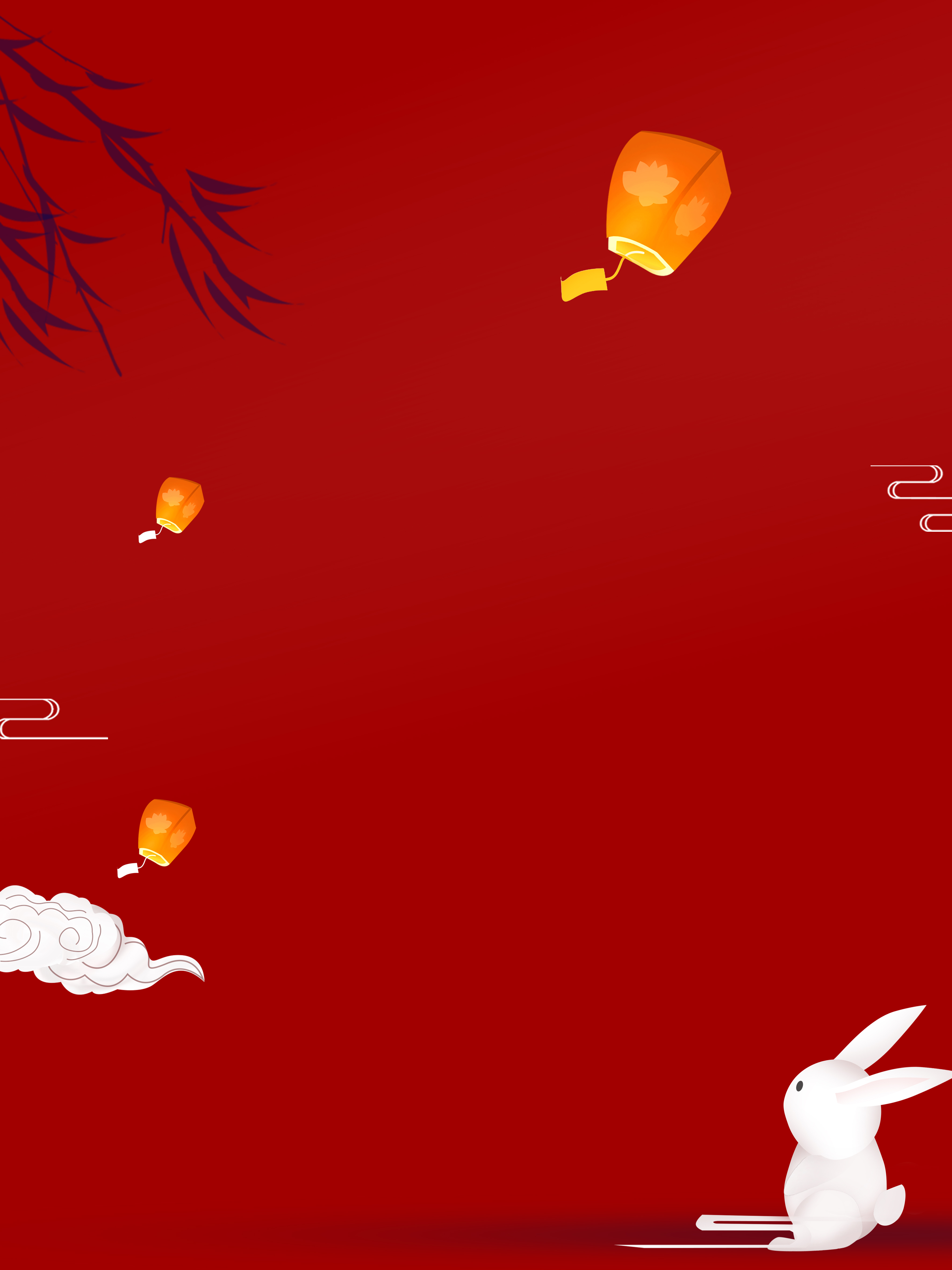 中 秋
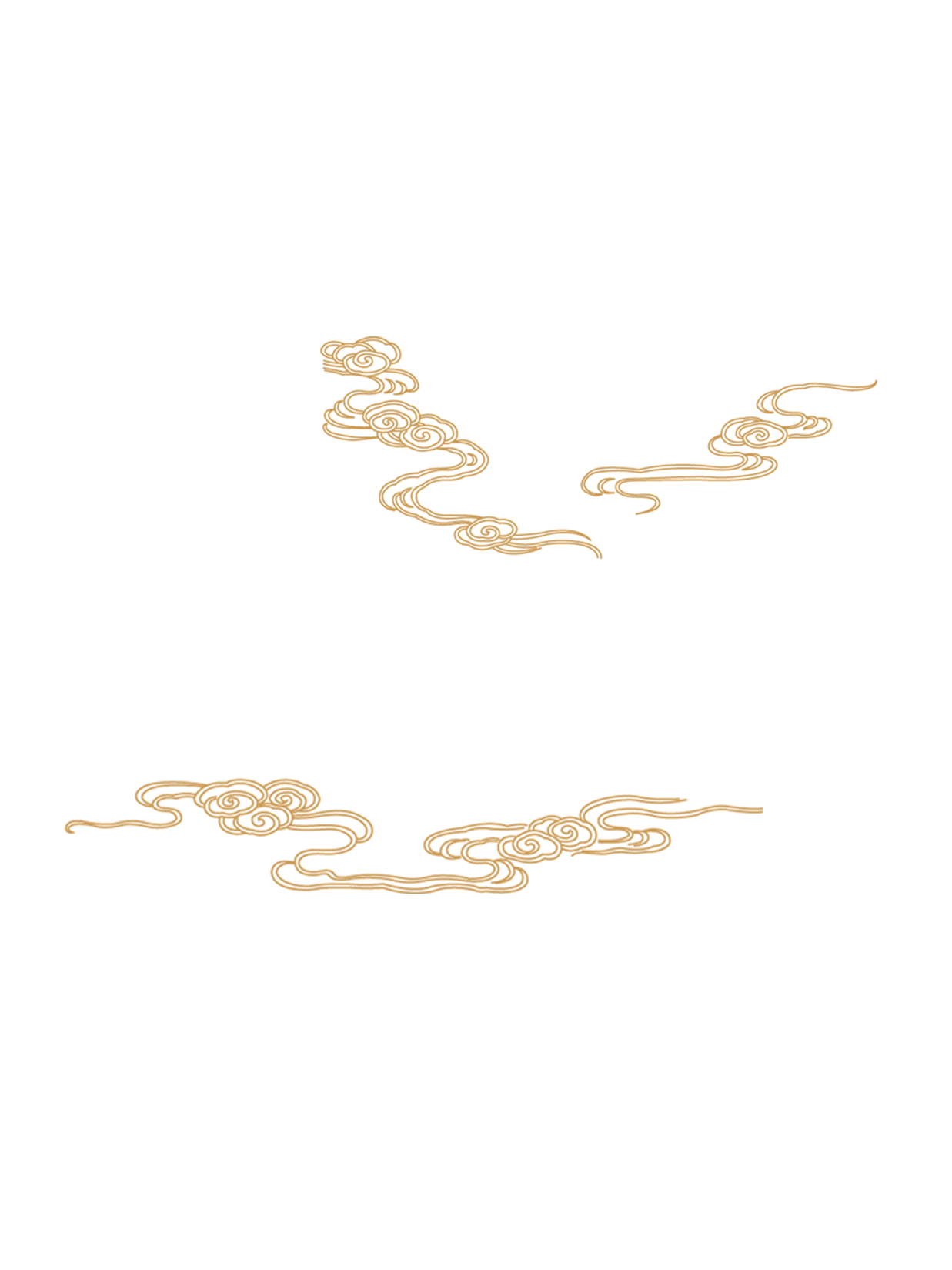 中国风教学通用PPT模板
老师：PPT818
MID AUTUMN FESTIVAL MOON
 STRONG AFFECTIONS
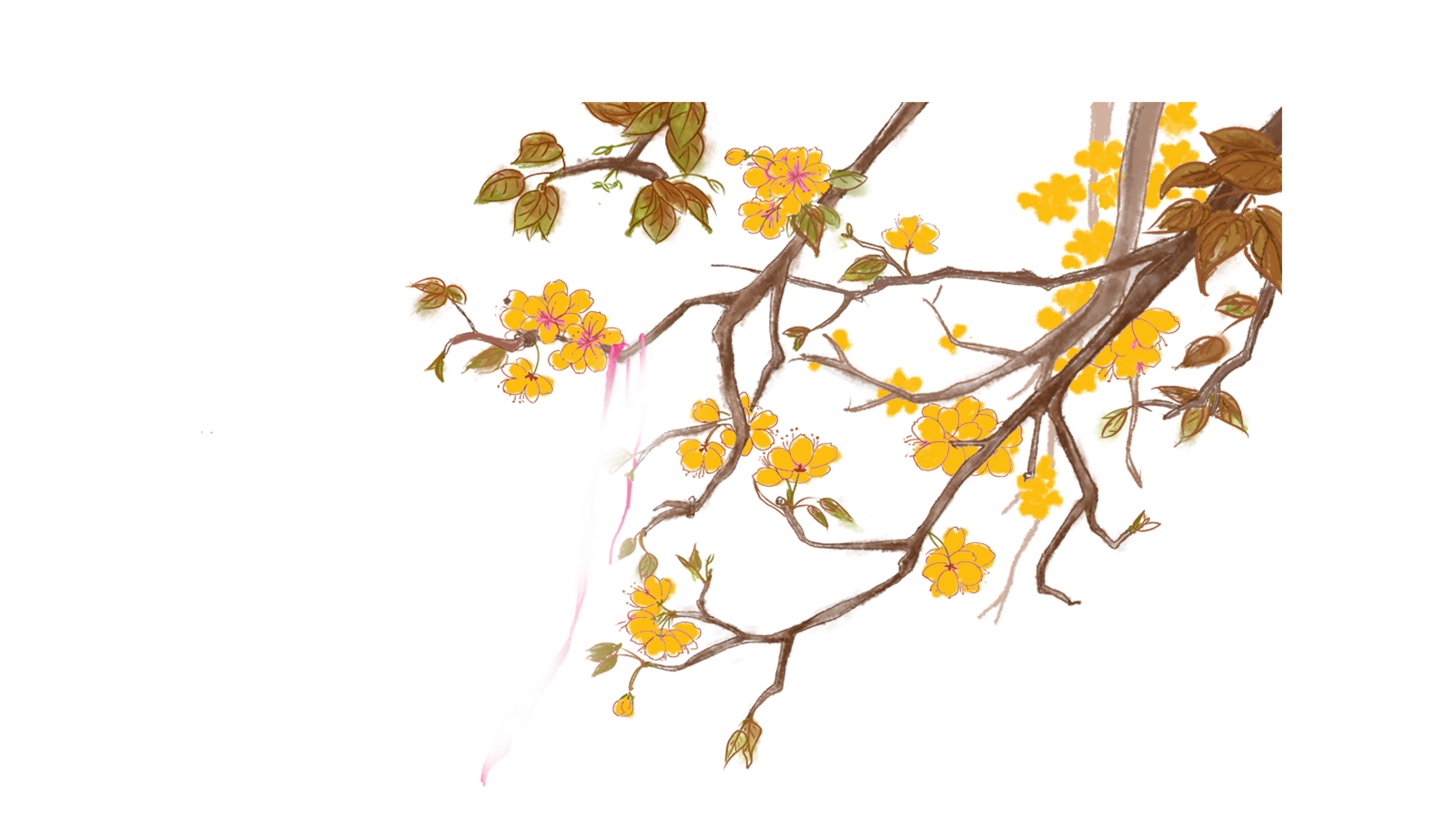 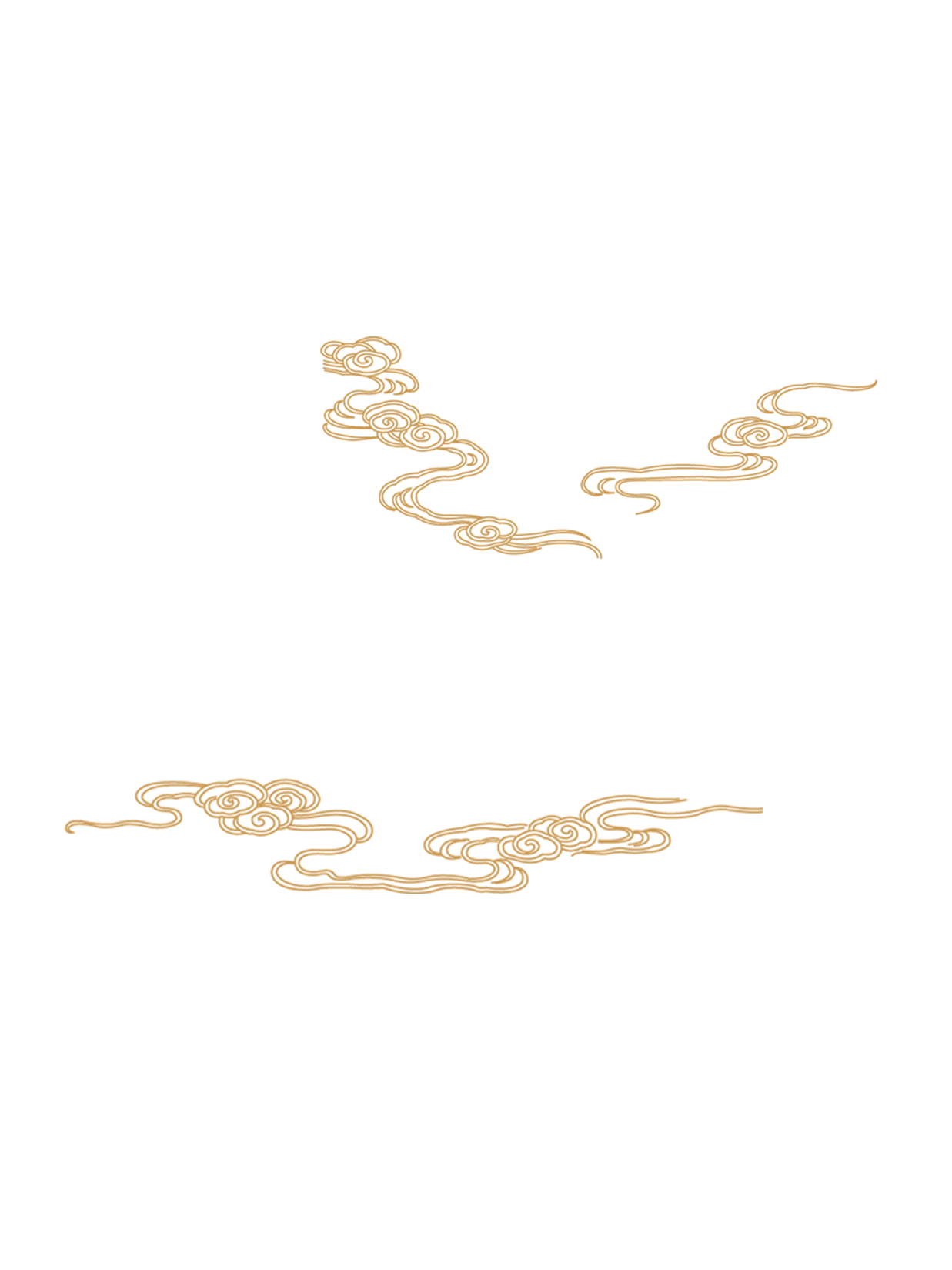 前言
每年农历八月十五日，是传统的中秋佳节。这时是一年秋季的中期，所以被称为中秋。八月十五的月亮比其他几个月的满月更圆，更明亮，此夜，人们仰望天空如玉如盘的朗朗明月，自然会期盼家人团聚。远在他乡的游子，也借此寄托自己对故乡和亲人的思念之情。
目录
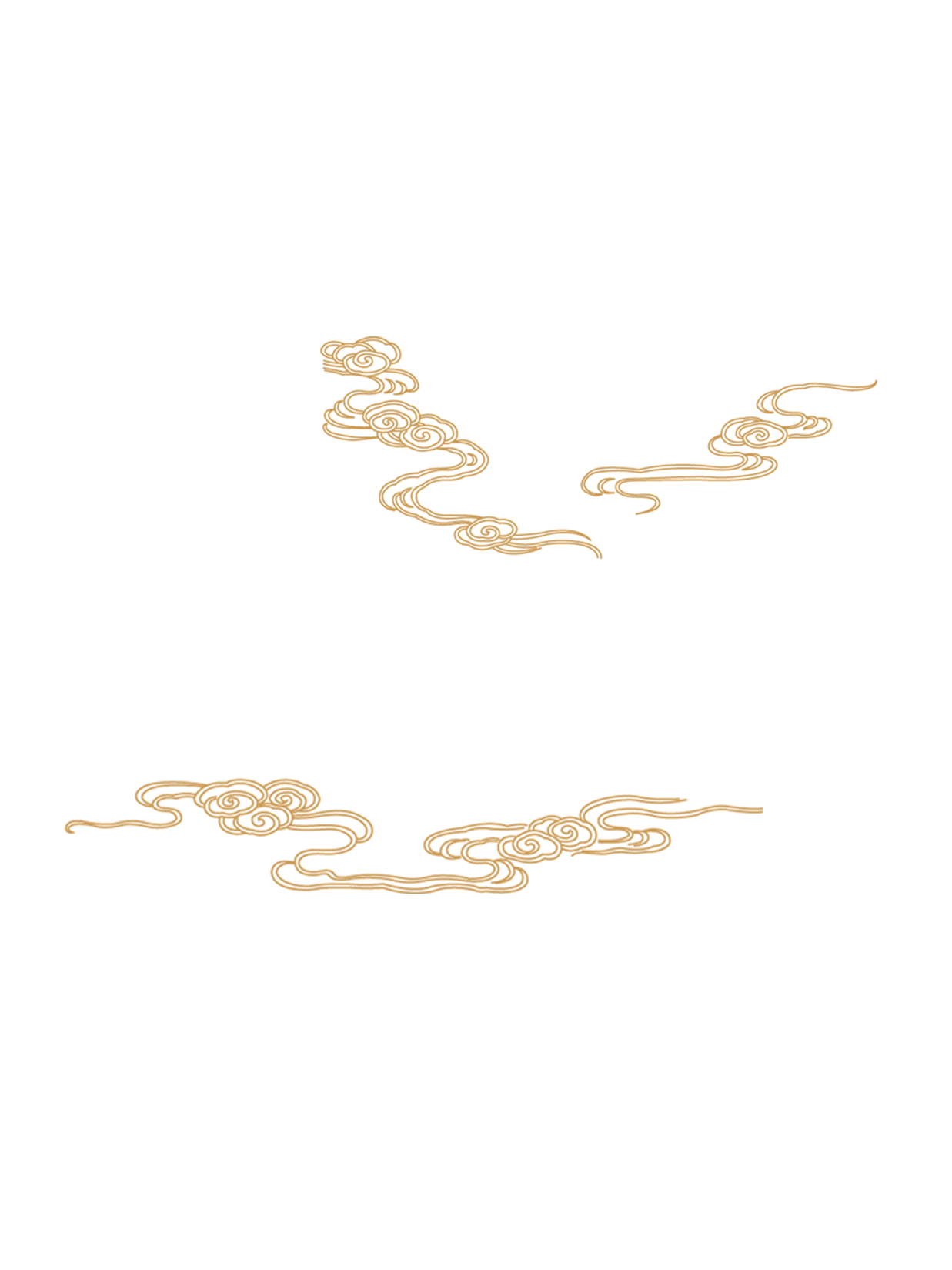 壹
贰
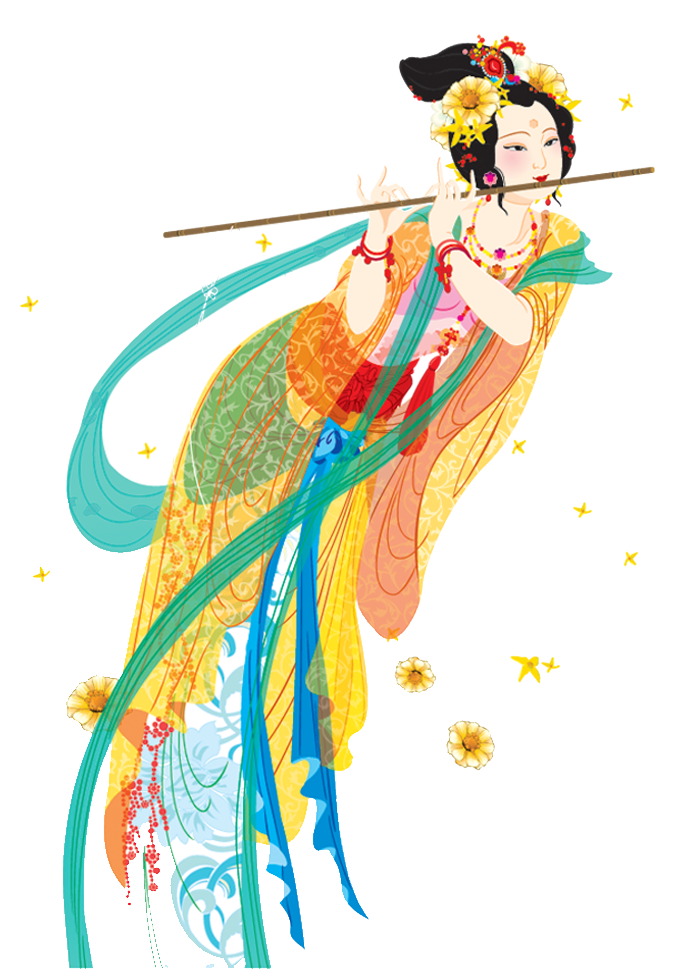 中秋节起源
中秋节习俗
中秋节传统
The Mid-autumn Festival Of Beginning
中秋节文化传承
The Mid-autumn Festival Of Convention
The Mid-autumn Festival Of Trddition
叁
The Mid-autumn Festival Of Inheritance
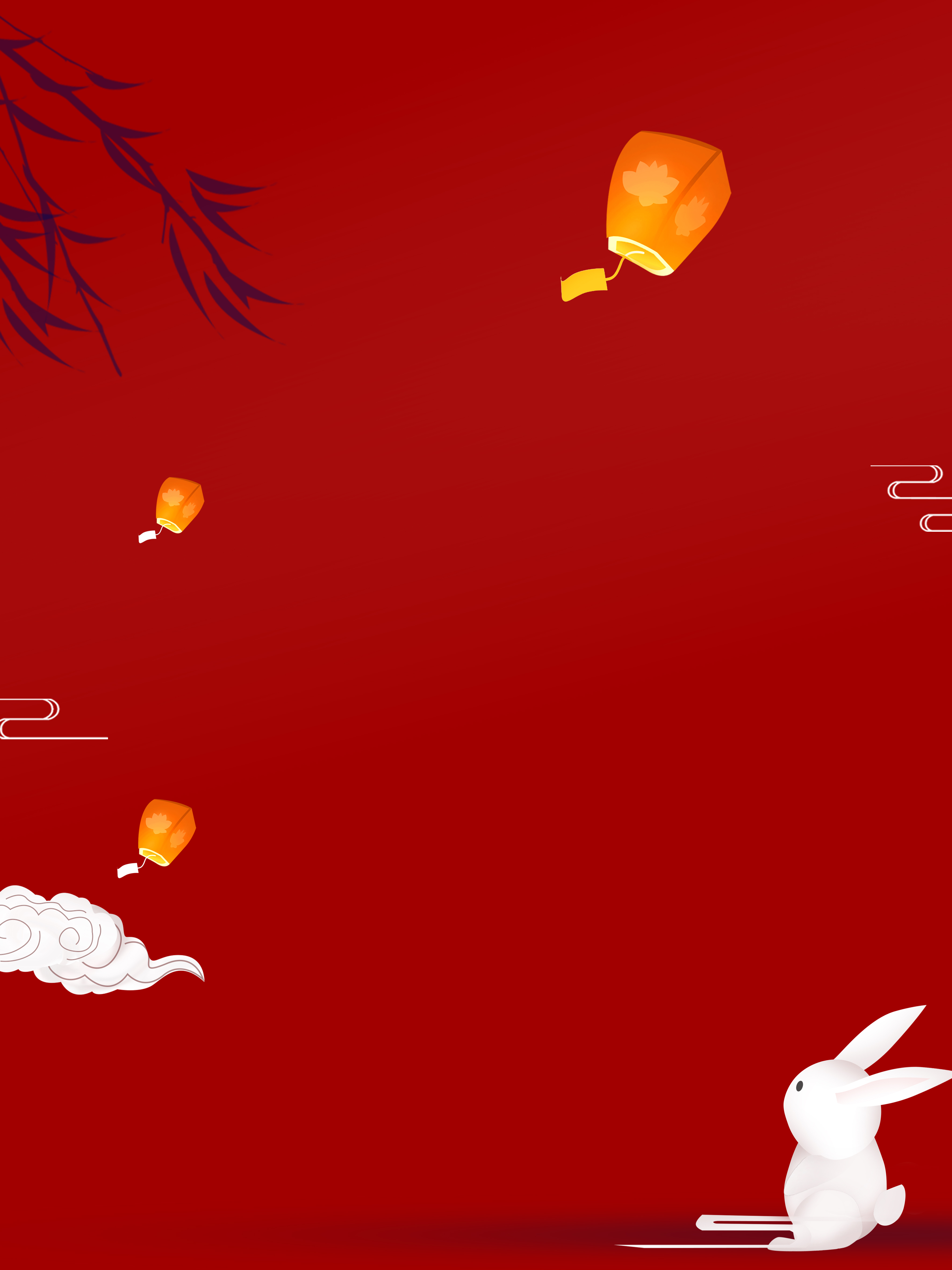 肆
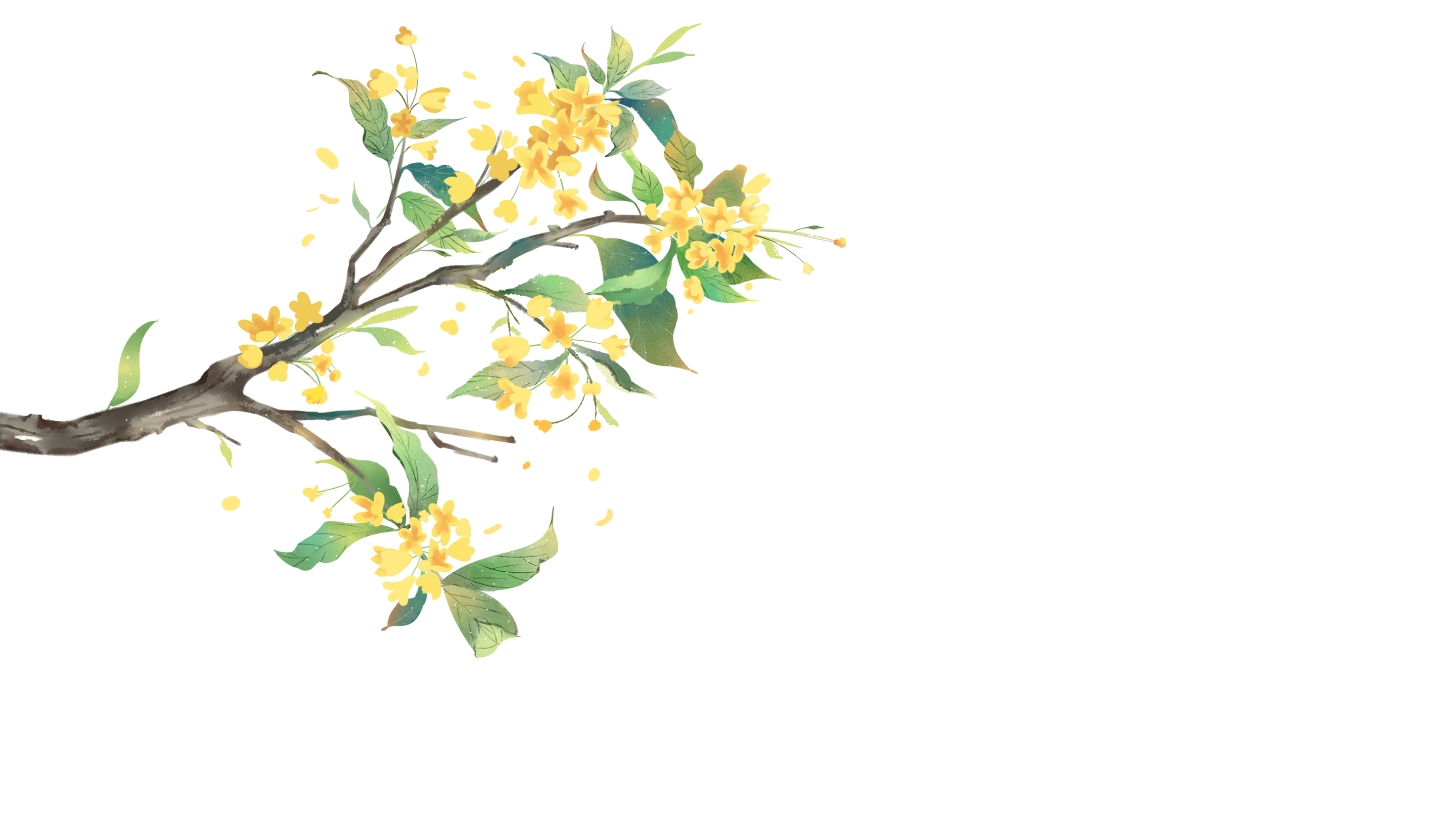 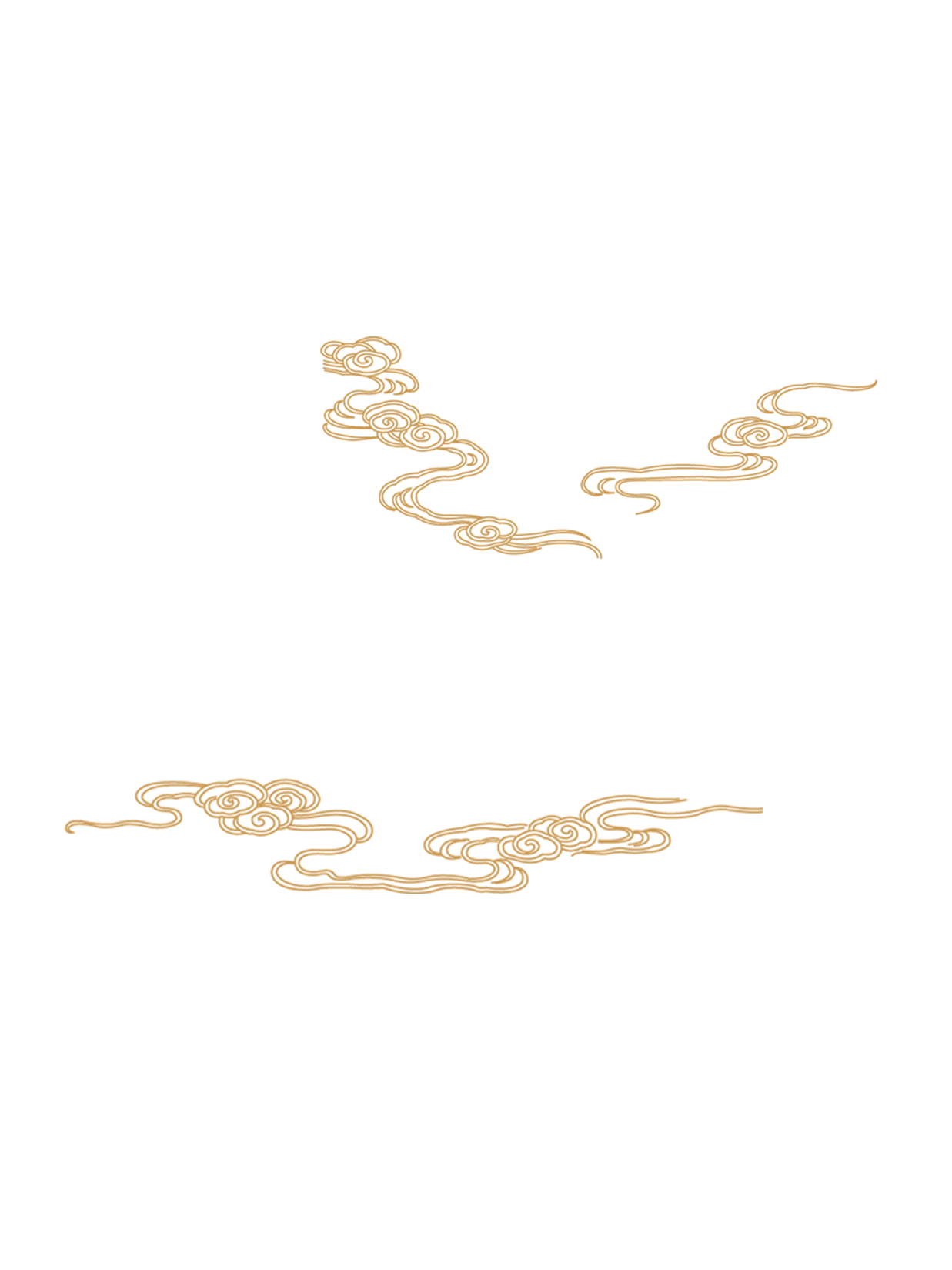 壹
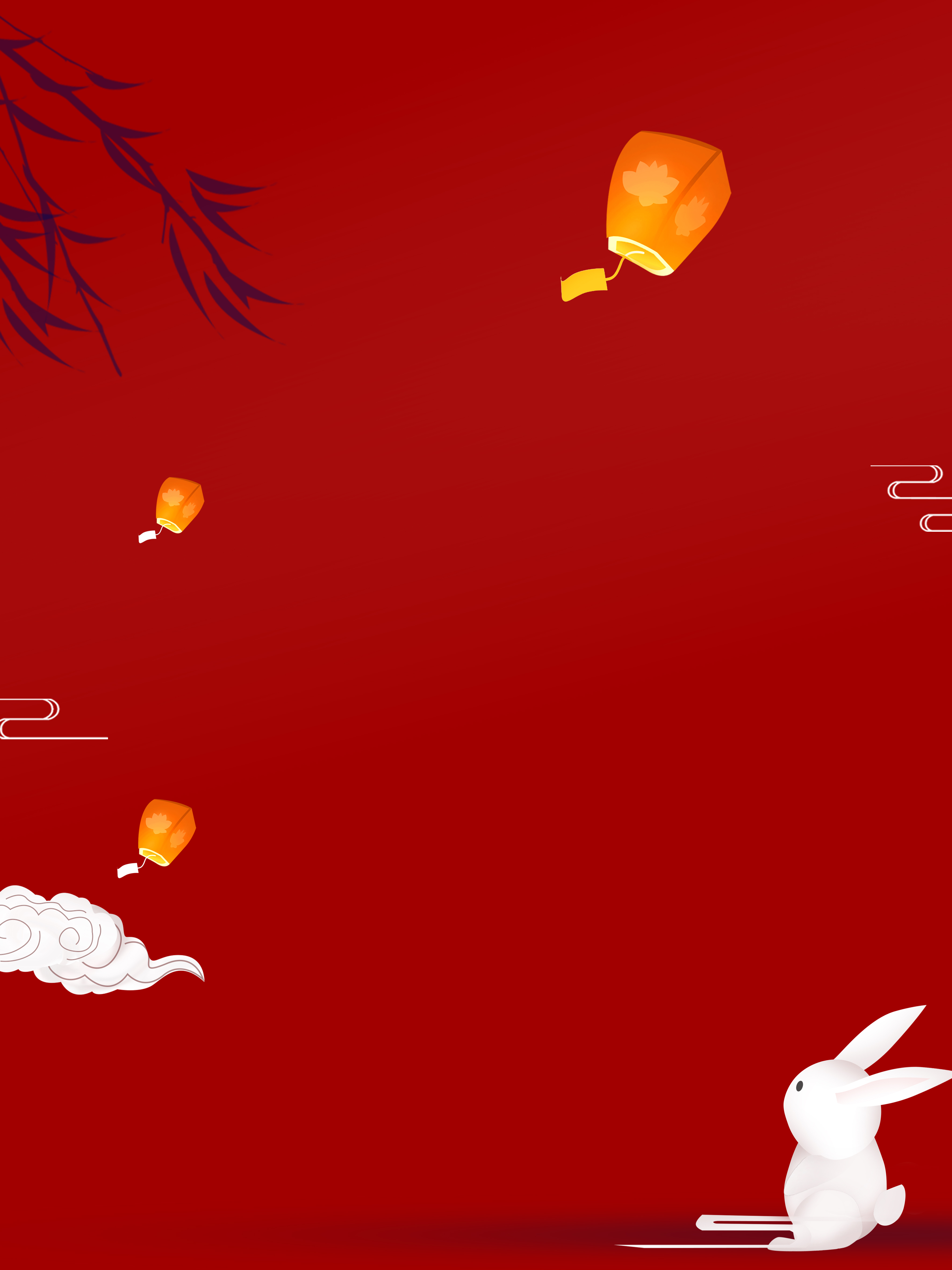 输入标题内容
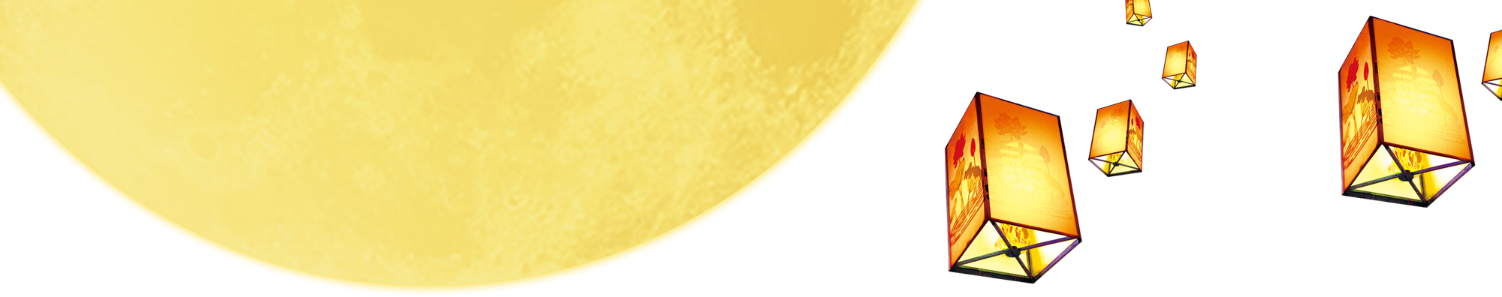 关键词
关键词
小标题
小标题
小标题
小标题
小标题
小标题
输入替换内容点击文字可编辑输入替换内容点击文字可编辑
输入替换内容点击文字可编辑输入替换内容点击文字可编辑
输入替换内容点击文字可编辑输入替换内容点击文字可编辑
输入替换内容点击文字可编辑输入替换内容点击文字可编辑
输入替换内容点击文字可编辑输入替换内容点击文字可编辑
输入替换内容点击文字可编辑输入替换内容点击文字可编辑
关键词
关键词
输入标题文本
关键词
关键词
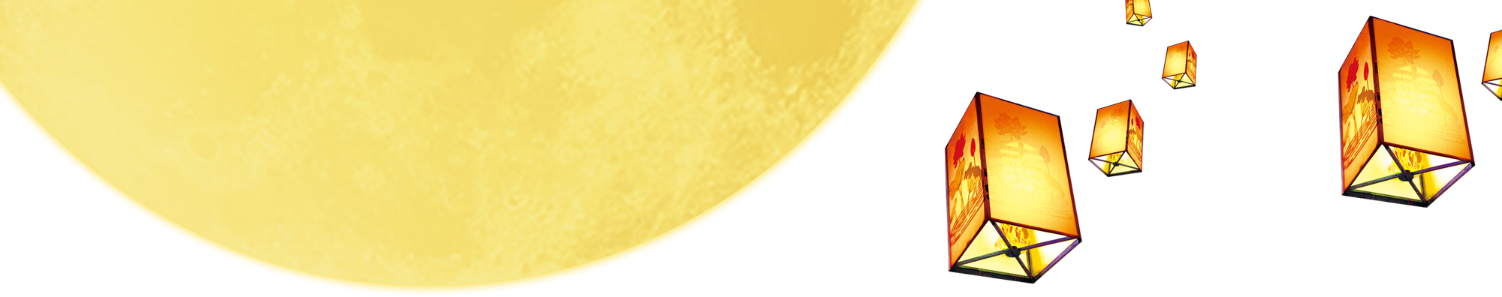 输入标题内容
输入替换内容点击文字可编辑输入替换内容点击文字可编辑输入替换内容点击文字可编辑输入替换内容点击文字可编辑
输入替换内容点击文字可编辑输入替换内容点击文字可编辑
输入替换内容点击文字可编辑输入替换内容点击文字可编辑输入替换内容点击文字可编辑输入替换内容点击文字可编辑输入替换内容点击文字可编辑输入替换内容点击文字可编辑输入替换内容点击文字可编辑输入替换内容点击文字可编辑输入替换内容点击文字可编辑输入替换内容点击文字可编辑
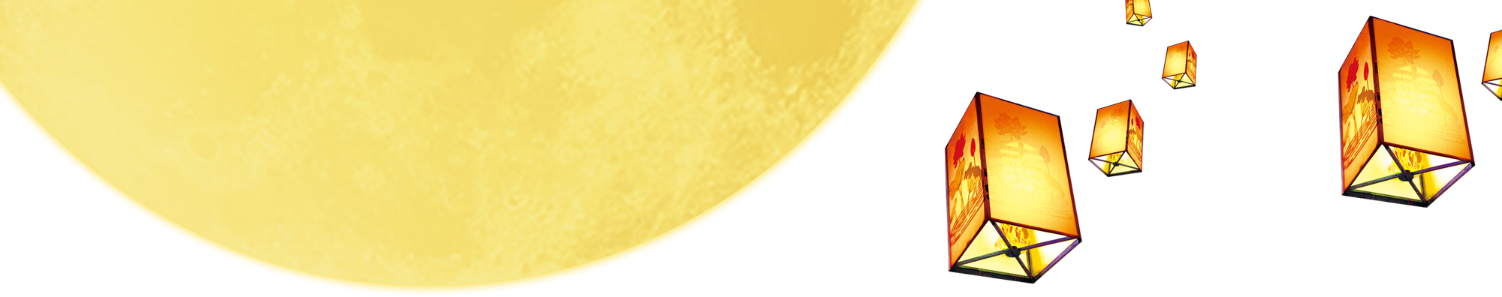 关键词
关键词
标题文本预设
标题文本预设
标题文本预设
点击输入文字信息点击输入文字信息点击输入文字信息
点击输入文字信息点击输入文字信息点击输入文字信息
点击输入文字信息点击输入文字信息点击输入文字信息
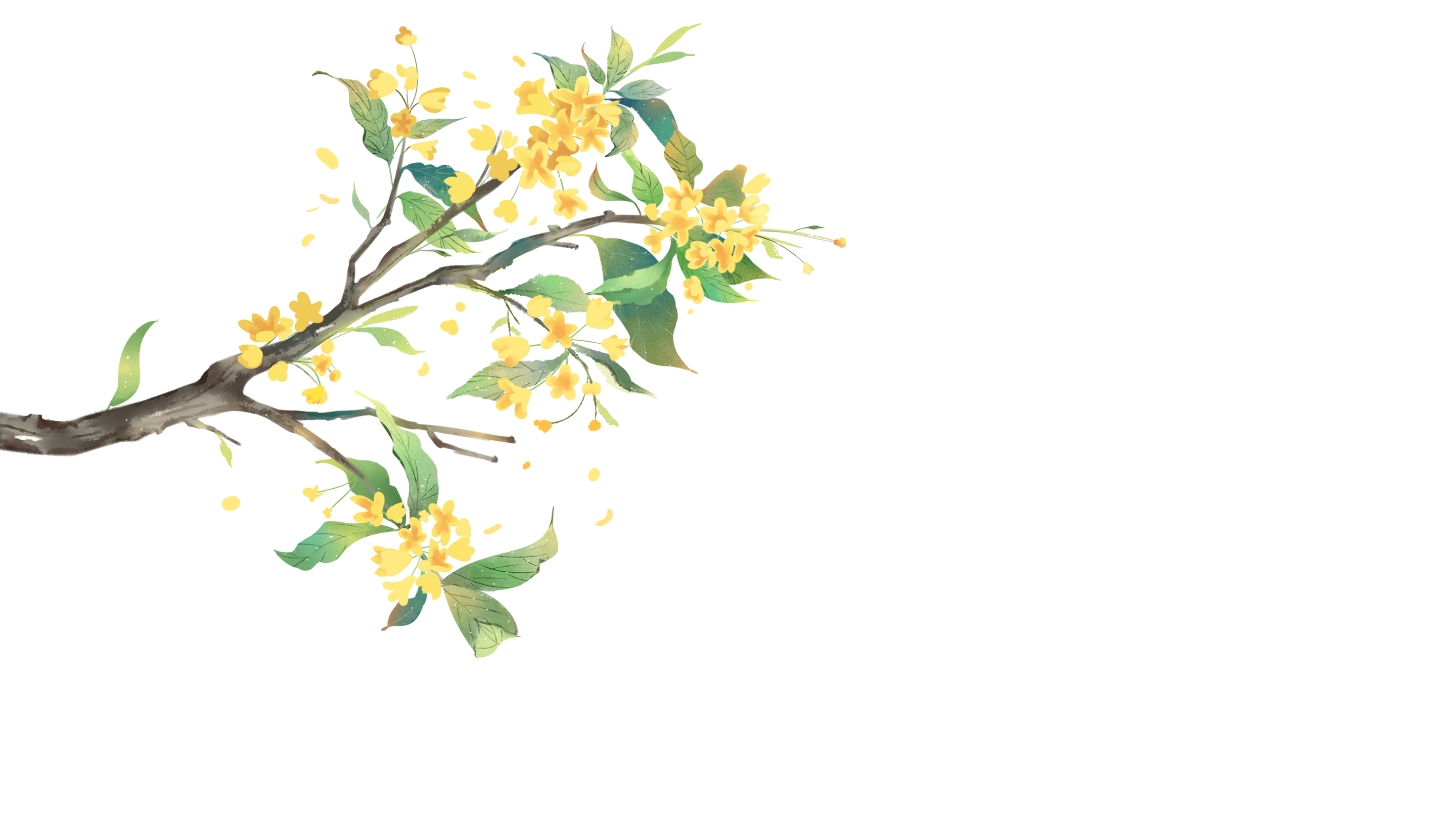 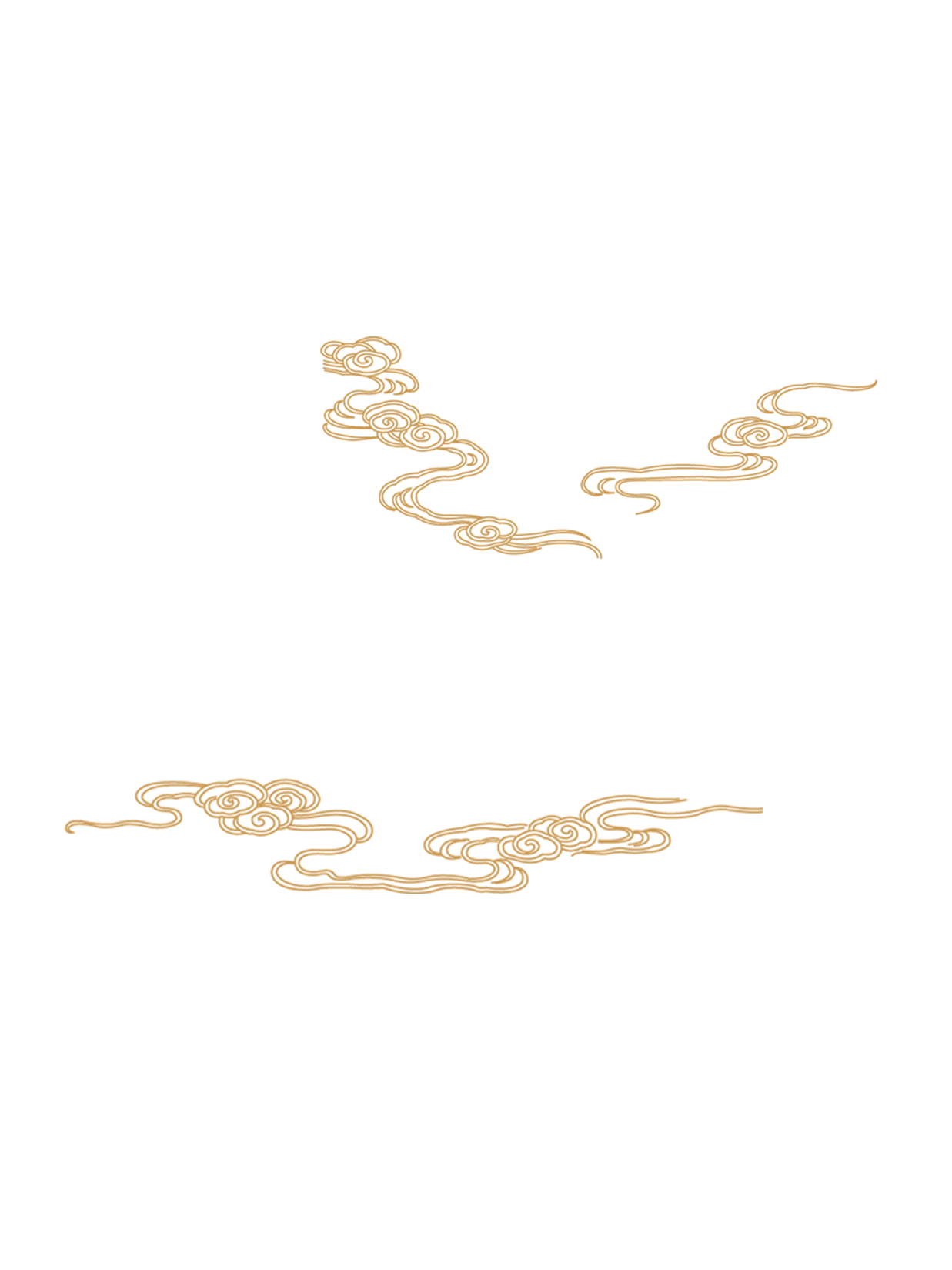 贰
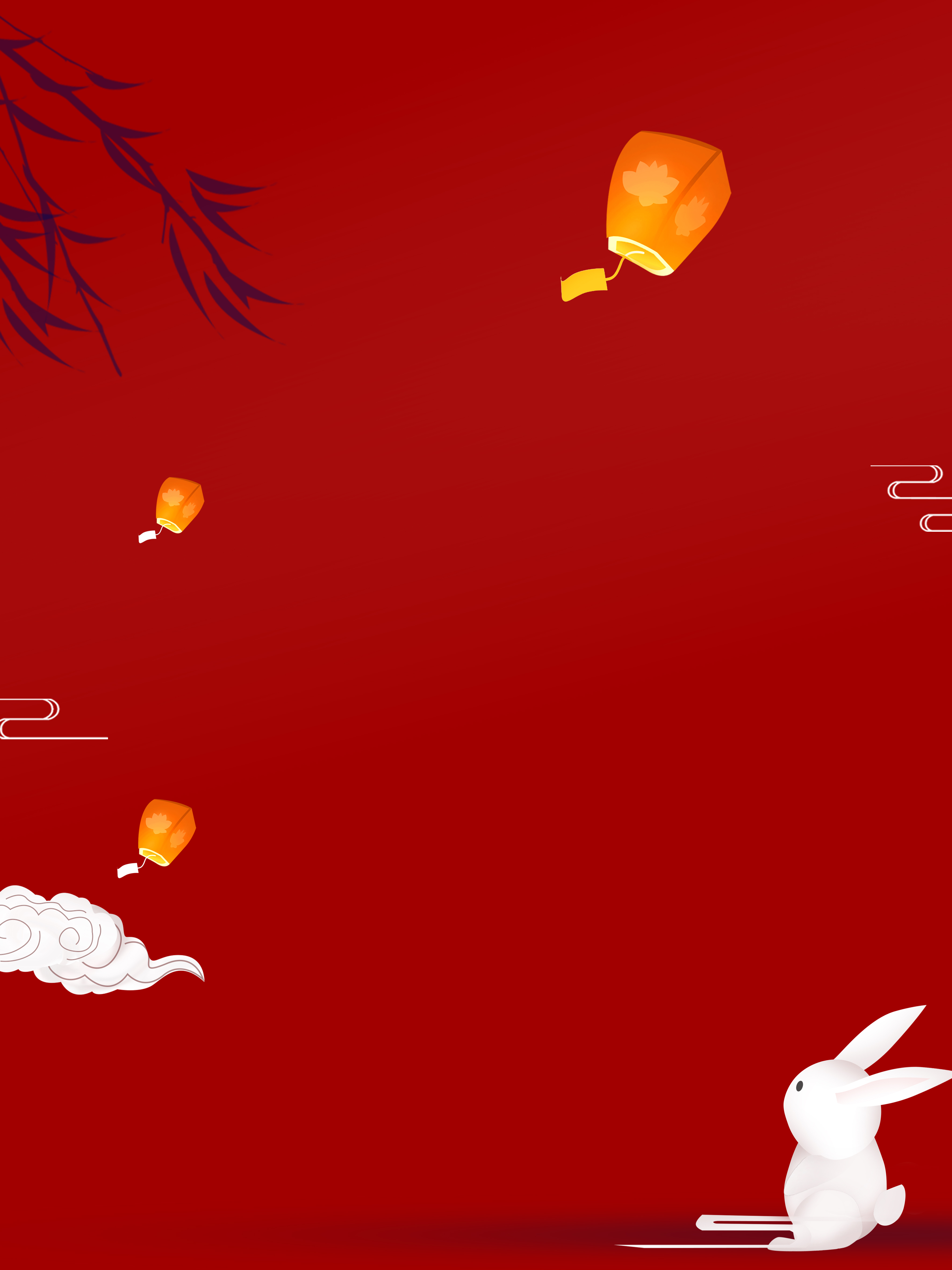 输入标题内容
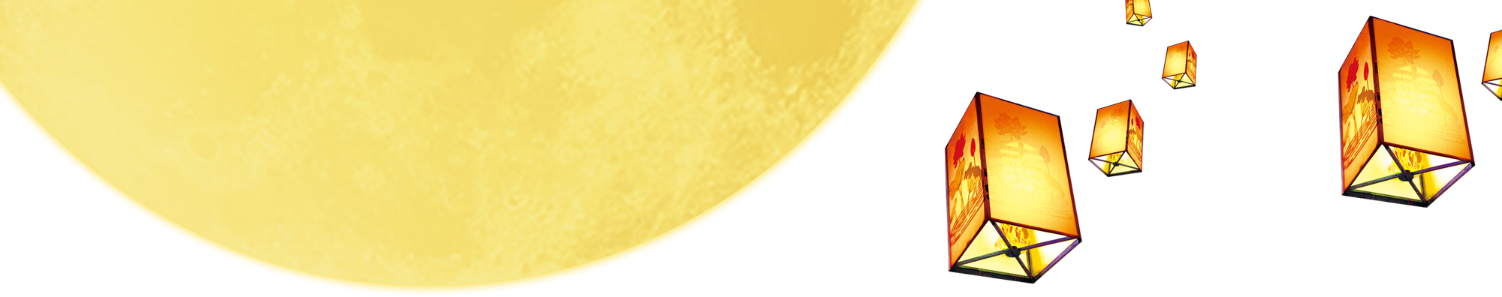 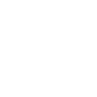 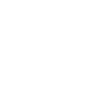 输入小标题
输入小标题
在此处输入文字或粘贴复制到文本框里，在此处输入文字或粘贴复制到文本框里，在此处输入文字或粘贴复制到文本框里。
在此处输入文字或粘贴复制到文本框里，在此处输入文字或粘贴复制到文本框里，在此处输入文字或粘贴复制到文本框里。
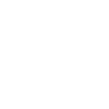 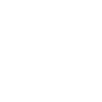 输入小标题
输入小标题
在此处输入文字或粘贴复制到文本框里，在此处输入文字或粘贴复制到文本框里，在此处输入文字或粘贴复制到文本框里。
在此处输入文字或粘贴复制到文本框里，在此处输入文字或粘贴复制到文本框里，在此处输入文字或粘贴复制到文本框里。
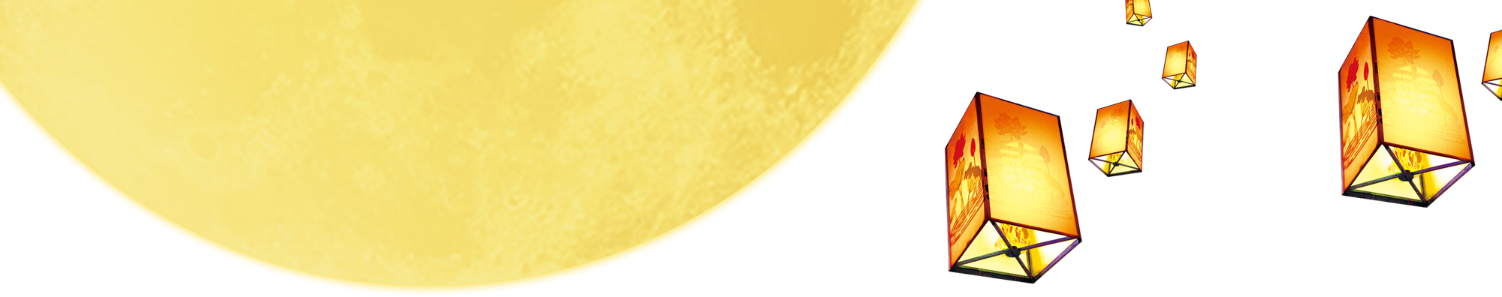 25%
65%
35%
45%
在此处输入文字或粘贴复制到文本框里，在此处输入文字或粘贴复制到文本框里，在此处输入文字或粘贴复制到文本框里。
在此处输入文字或粘贴复制到文本框里，在此处输入文字或粘贴复制到文本框里，在此处输入文字或粘贴复制到文本框里。
在此处输入文字或粘贴复制到文本框里，在此处输入文字或粘贴复制到文本框里，在此处输入文字或粘贴复制到文本框里。
在此处输入文字或粘贴复制到文本框里，在此处输入文字或粘贴复制到文本框里，在此处输入文字或粘贴复制到文本框里。
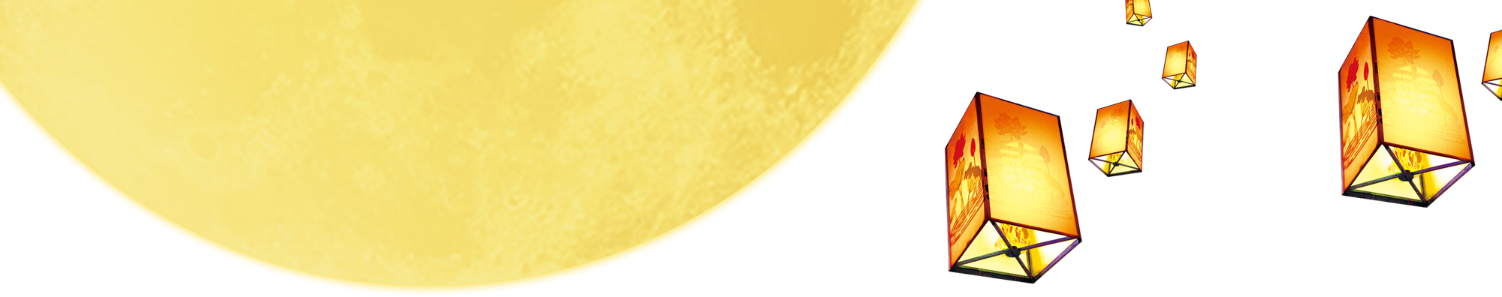 在此处输入文字或粘贴复制到文本框里，在此处输入文字或粘贴复制到文本框里，在此处输入文字或粘贴复制到文本框里。在此处输入文字或粘贴复制到文本框里，在此处输入文字或粘贴复制到文本框里，在此处输入文字或粘贴复制到文本框里。在此处输入文字或粘贴复制到文本框里，在此处输入文字或粘贴复制到文本框里，在此处输入文字或粘贴复制到文本框里。
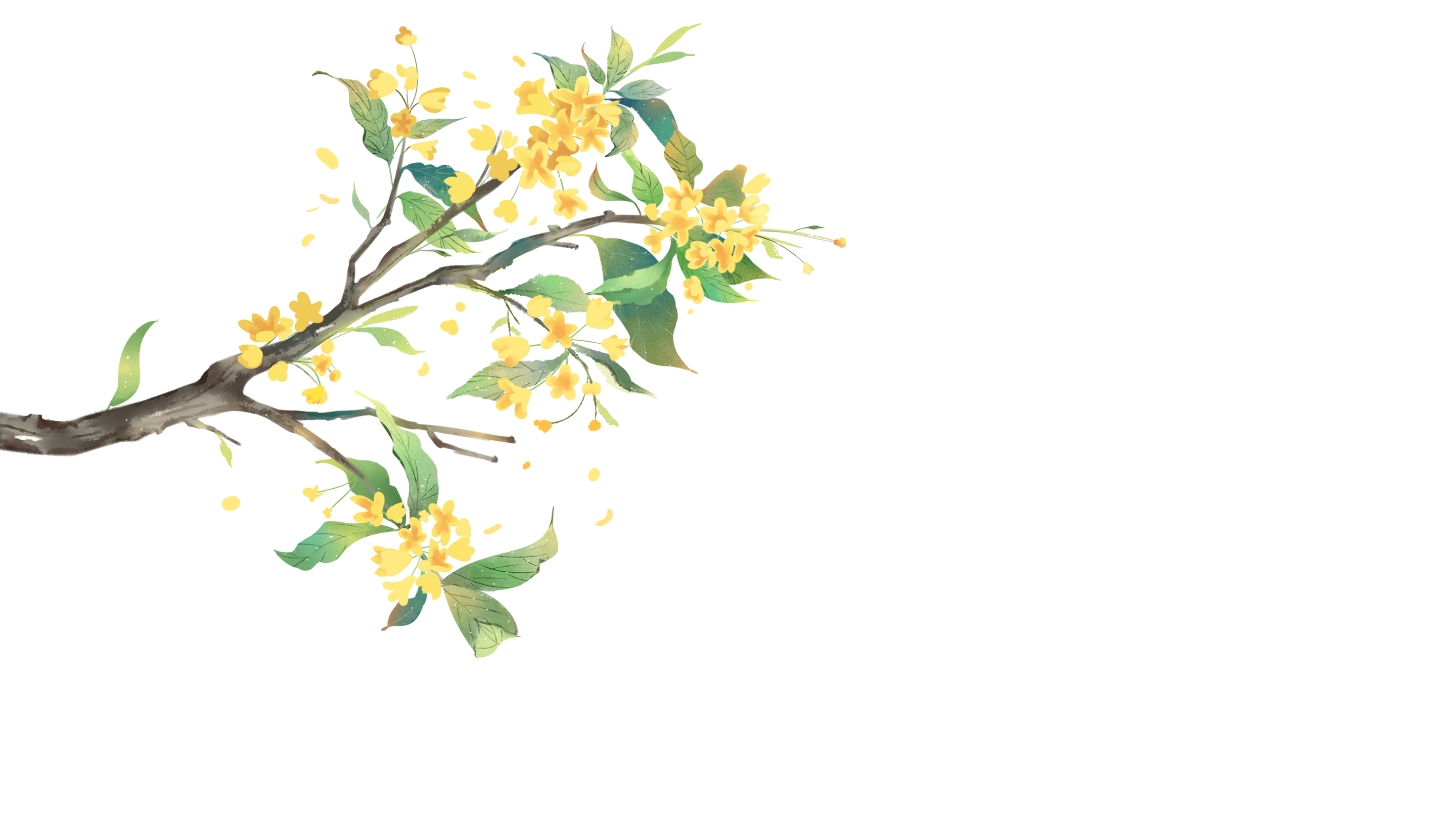 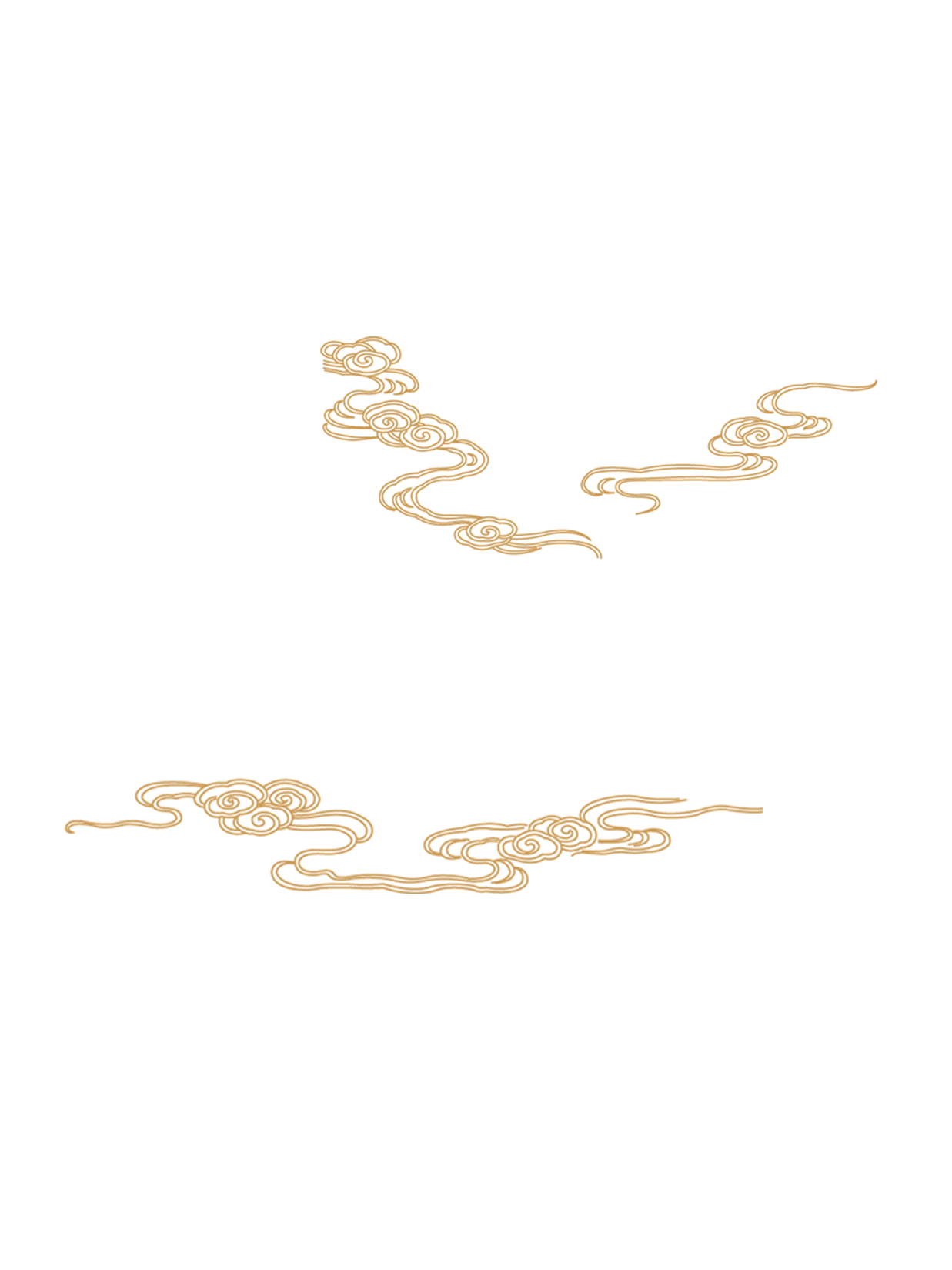 叁
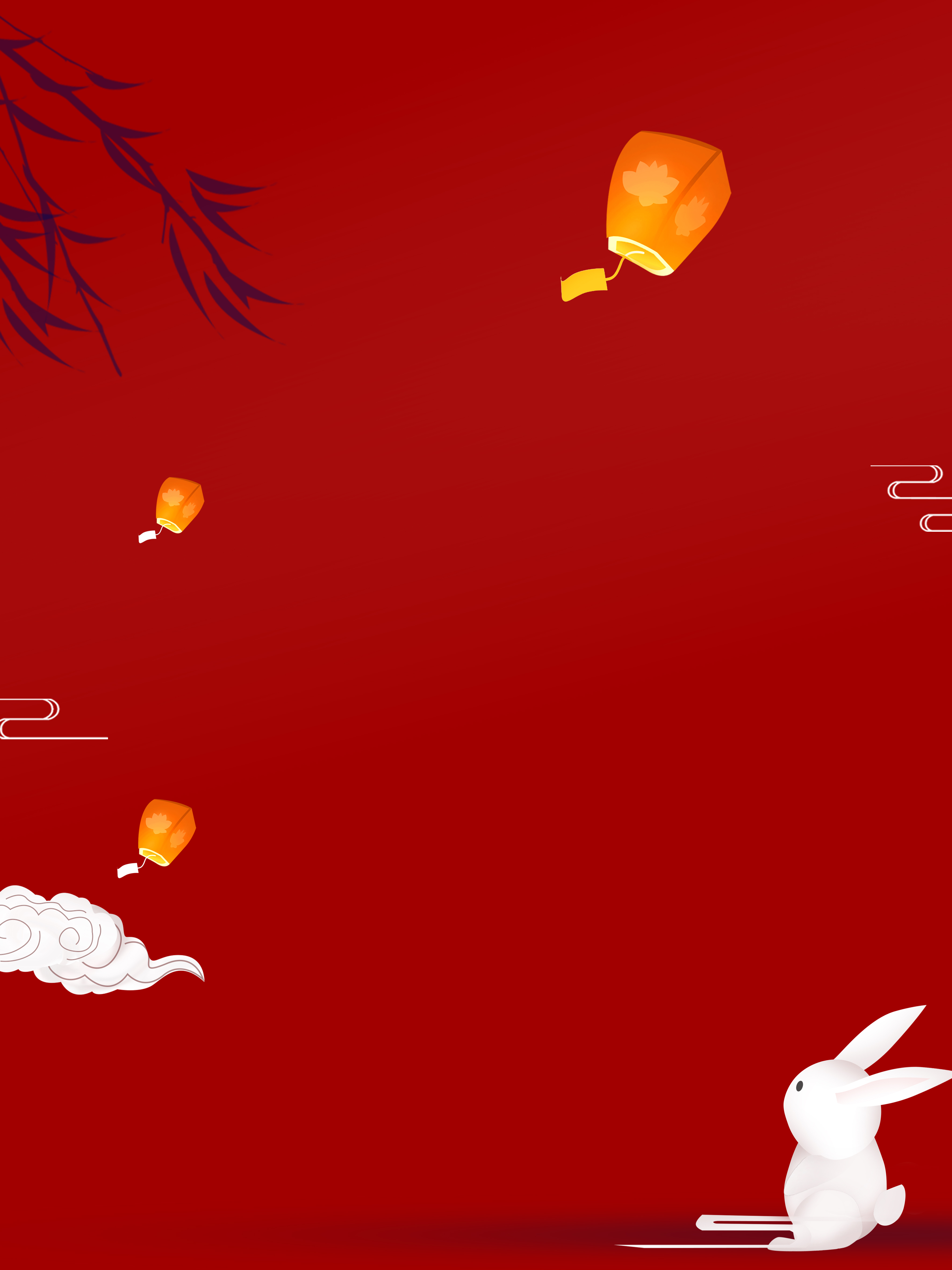 输入标题内容
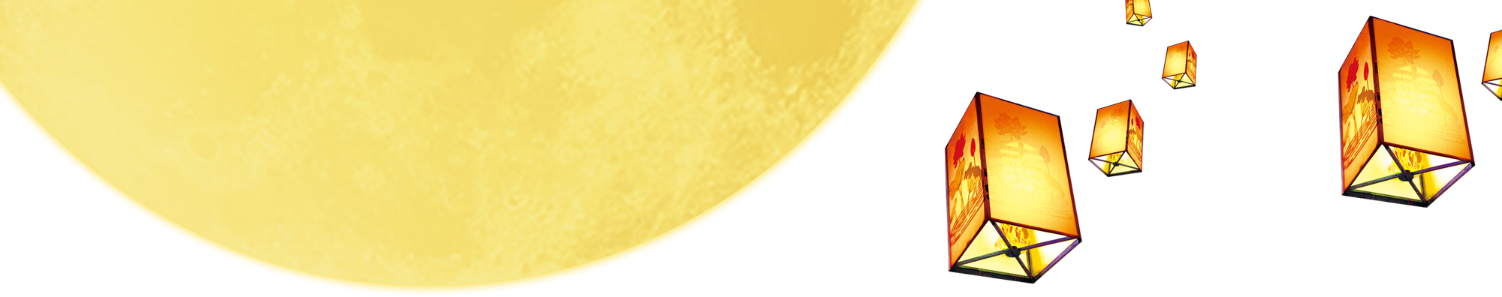 输入标题
输入标题
此处添加详细文本描述建议与标题相关并符合整体语言风格
此处添加详细文本描述建议与标题相关并符合整体语言风格
输入标题
输入标题
此处添加详细文本描述建议与标题相关并符合整体语言风格
此处添加详细文本描述建议与标题相关并符合整体语言风格
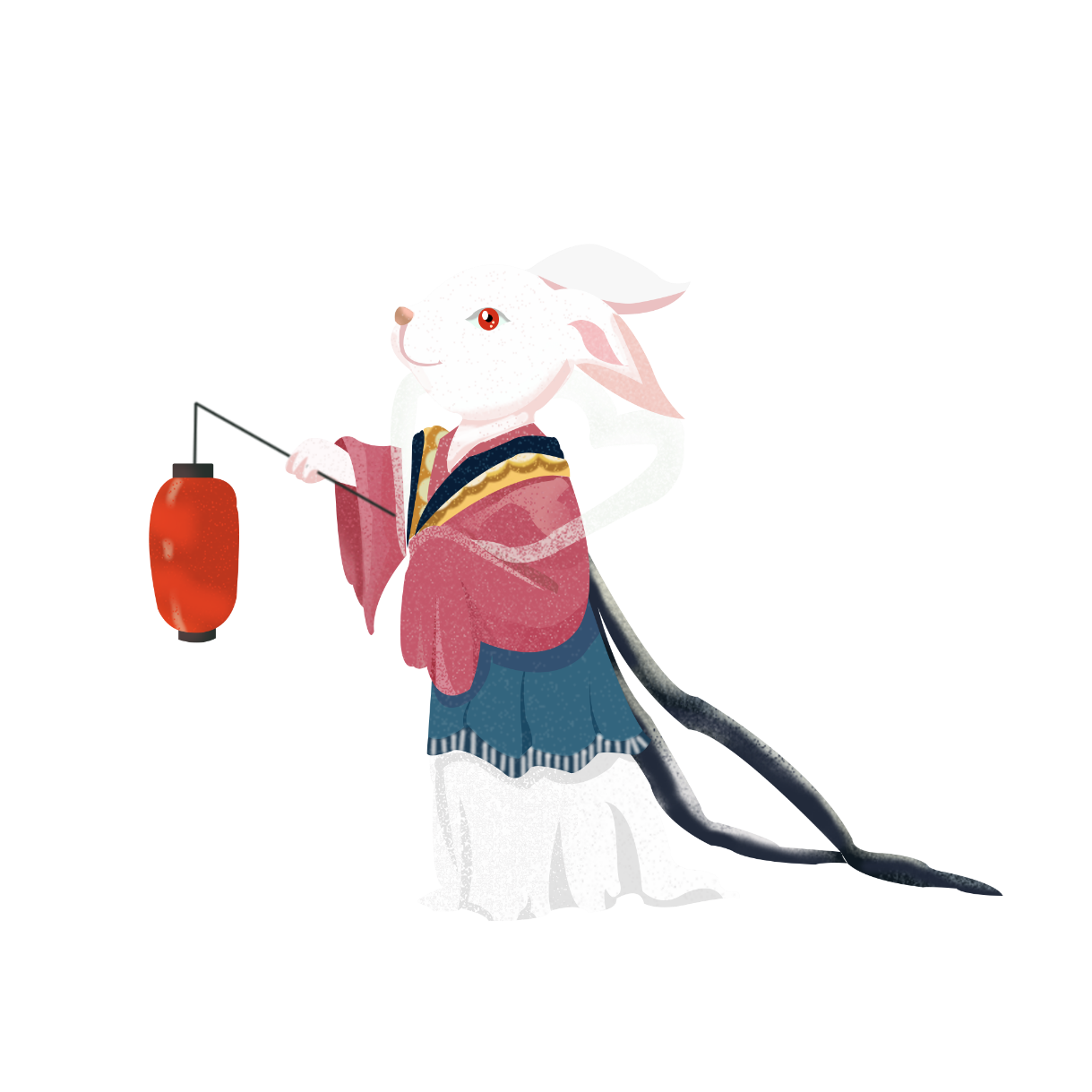 W
O
S
T
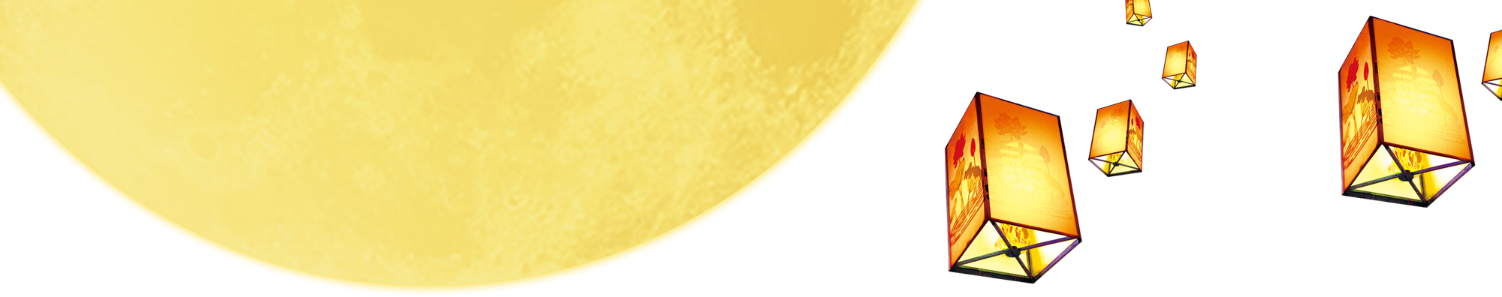 中秋习俗
在此处输入文字或粘贴复制到文本框里，在此处输入文字或粘贴复制到文本框里，在此处输入文字或粘贴复制到文本框里。
在此处输入文字或粘贴复制到文本框里，在此处输入文字或粘贴复制到文本框里，在此处输入文字或粘贴复制到文本框里。在此处输入文字或粘贴复制到文本框里，在此处输入文字或粘贴复制到文本框里，在此处输入文字或粘贴复制到文本框里。在此处输入文字或粘贴复制到文本框里，在此处输入文字或粘贴复制到文本框里，在此处输入文字或粘贴复制到文本框里。
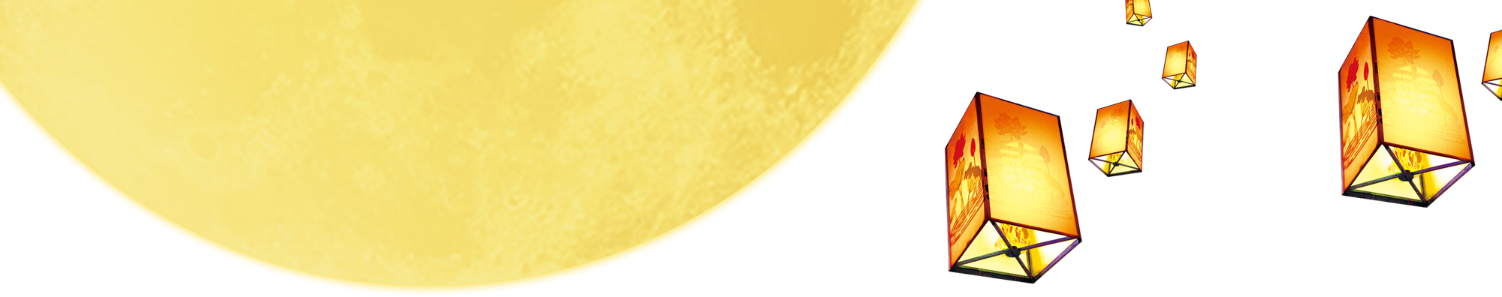 输入标题
此处添加详细文本描述建议与标题相关并符合整体语言风格此处添加详细文本描述建议与标题相关并符合整体语言风格此处添加详细文本描述建议与标题相关并符合整体语言风格
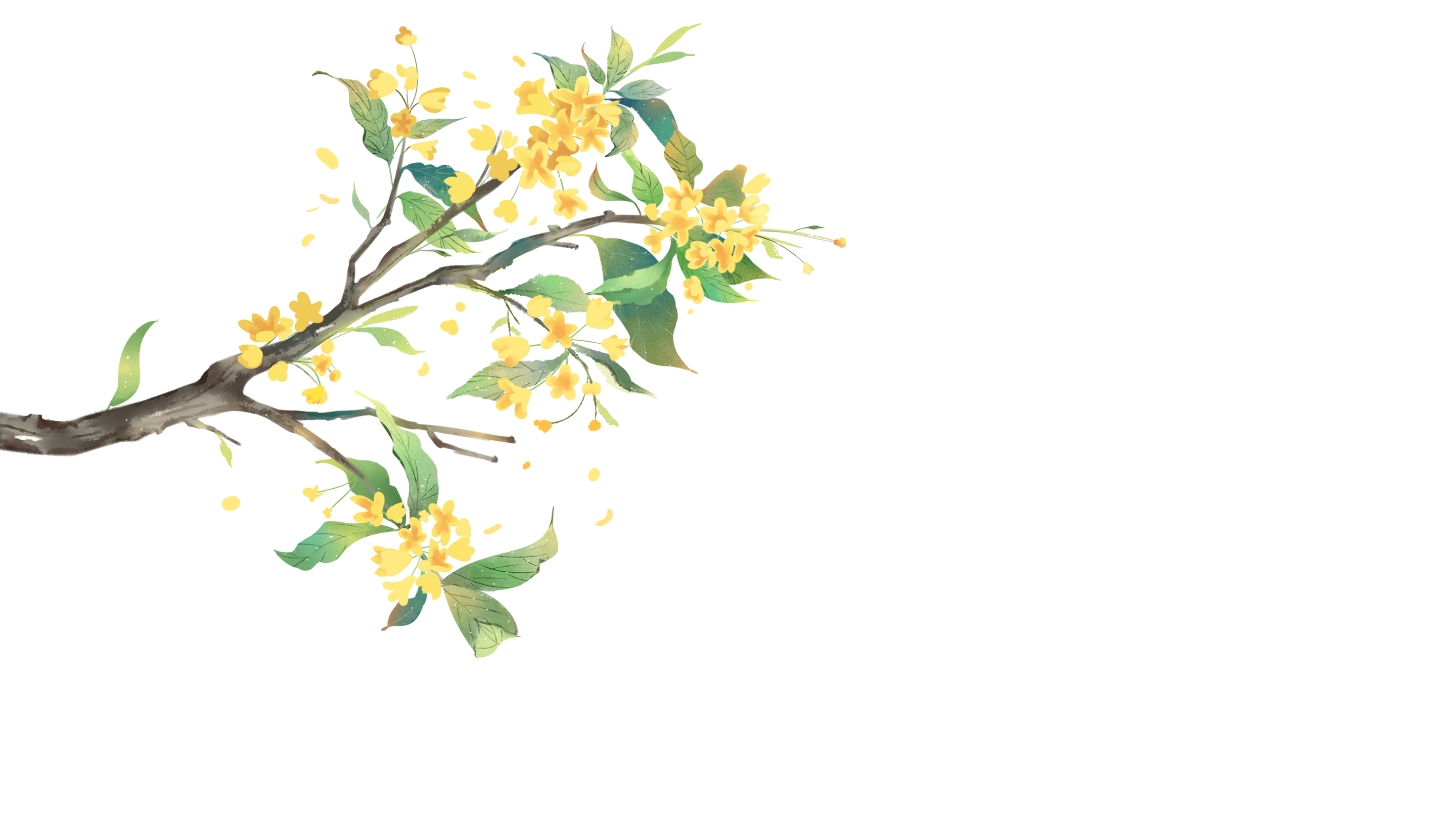 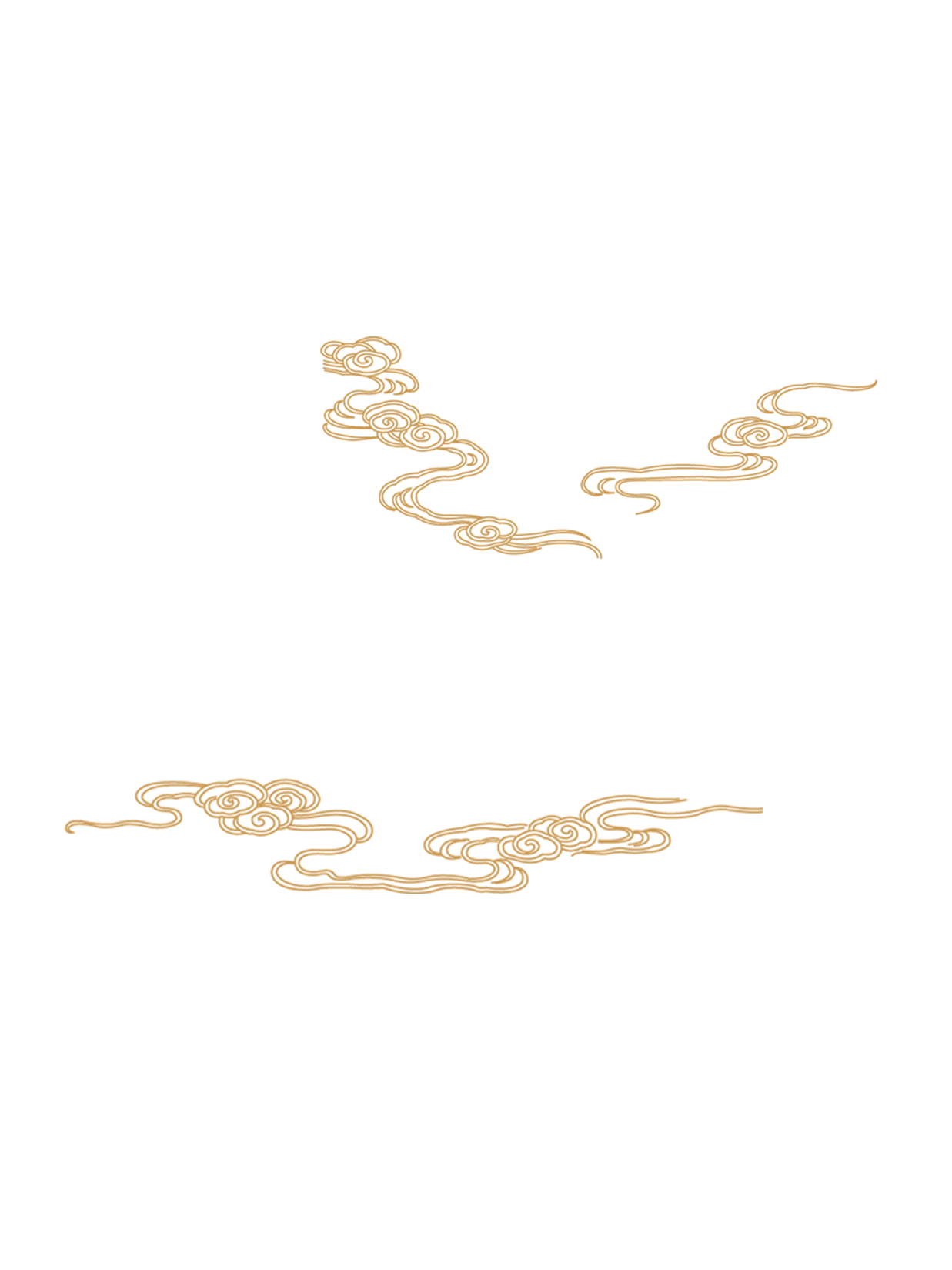 肆
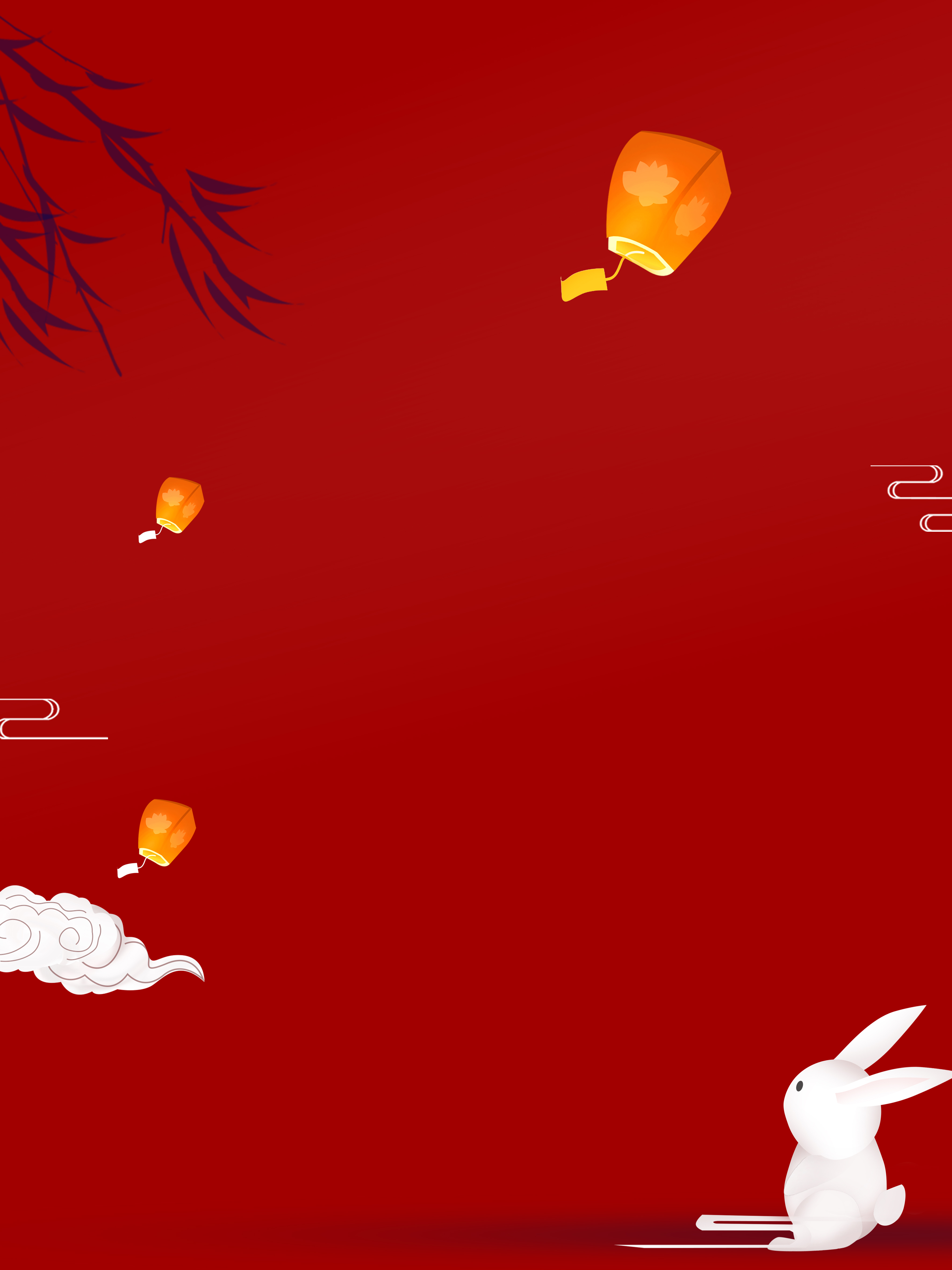 输入标题内容
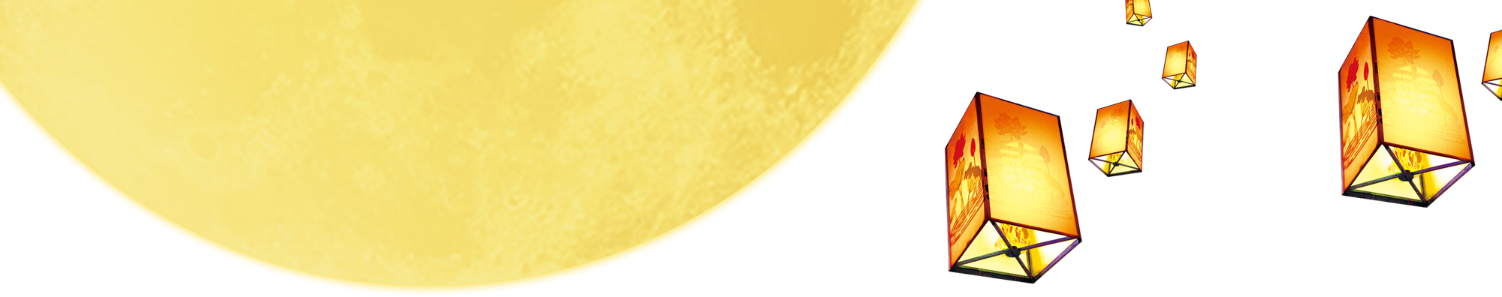 添加文本信息
添加文本信息
在此处输入文字或粘贴复制到文本框里，在此处输入文字或粘贴复制到文本框里，在此处输入文字或粘贴复制到文本框里。
在此处输入文字或粘贴复制到文本框里，在此处输入文字或粘贴复制到文本框里，在此处输入文字或粘贴复制到文本框里。
01
02
03
04
添加
文本信息
添加
文本信息
添加
文本信息
添加
文本信息
添加文本信息
在此处输入文字或粘贴复制到文本框里，在此处输入文字或粘贴复制到文本框里，在此处输入文字或粘贴复制到文本框里。
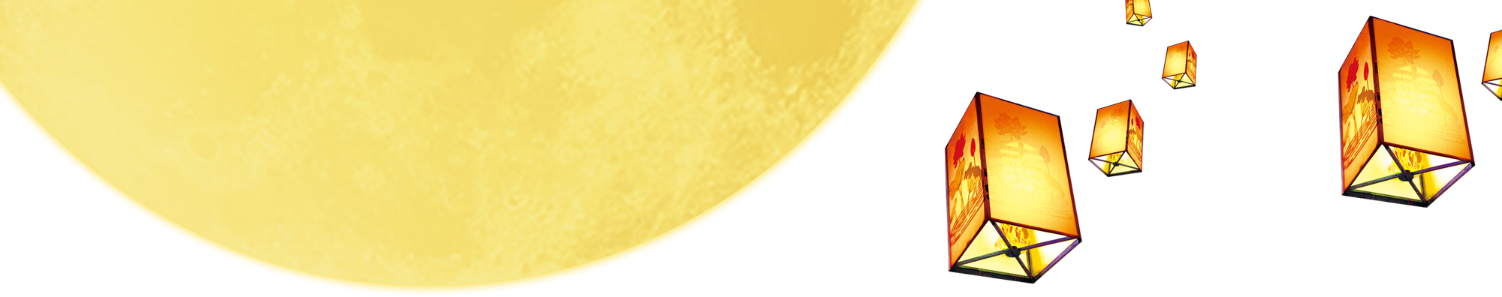 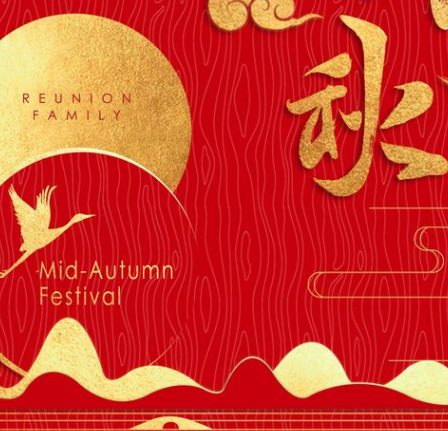 标题数字等都可以通过点击和重新输入进行更改，菜单开始栏设置中可以对字体、行距、大小、间距等进行修改。建议参考原模板风格字体字号。
标题数字等都可以通过点击和重新输入进行更改，菜单开始栏设置中可以对字体、行距、大小、间距等进行修改。建议参考原模板风格字体字号。
输入文本信息
标题数字等都可以通过点击和重新输入进行更改。建议参考原模板风格字体字号。
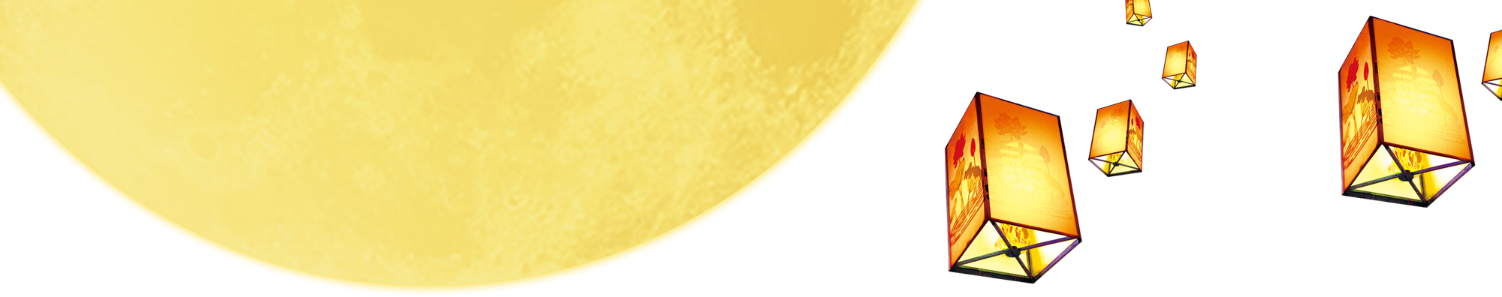 输入文本信息
输入文本信息
输入文本信息
标题数字等都可以通过点击和重新输入进行更改。建议参考原模板风格字体字号
标题数字等都可以通过点击和重新输入进行更改。建议参考原模板风格字体字号
标题数字等都可以通过点击和重新输入进行更改。建议参考原模板风格字体字号
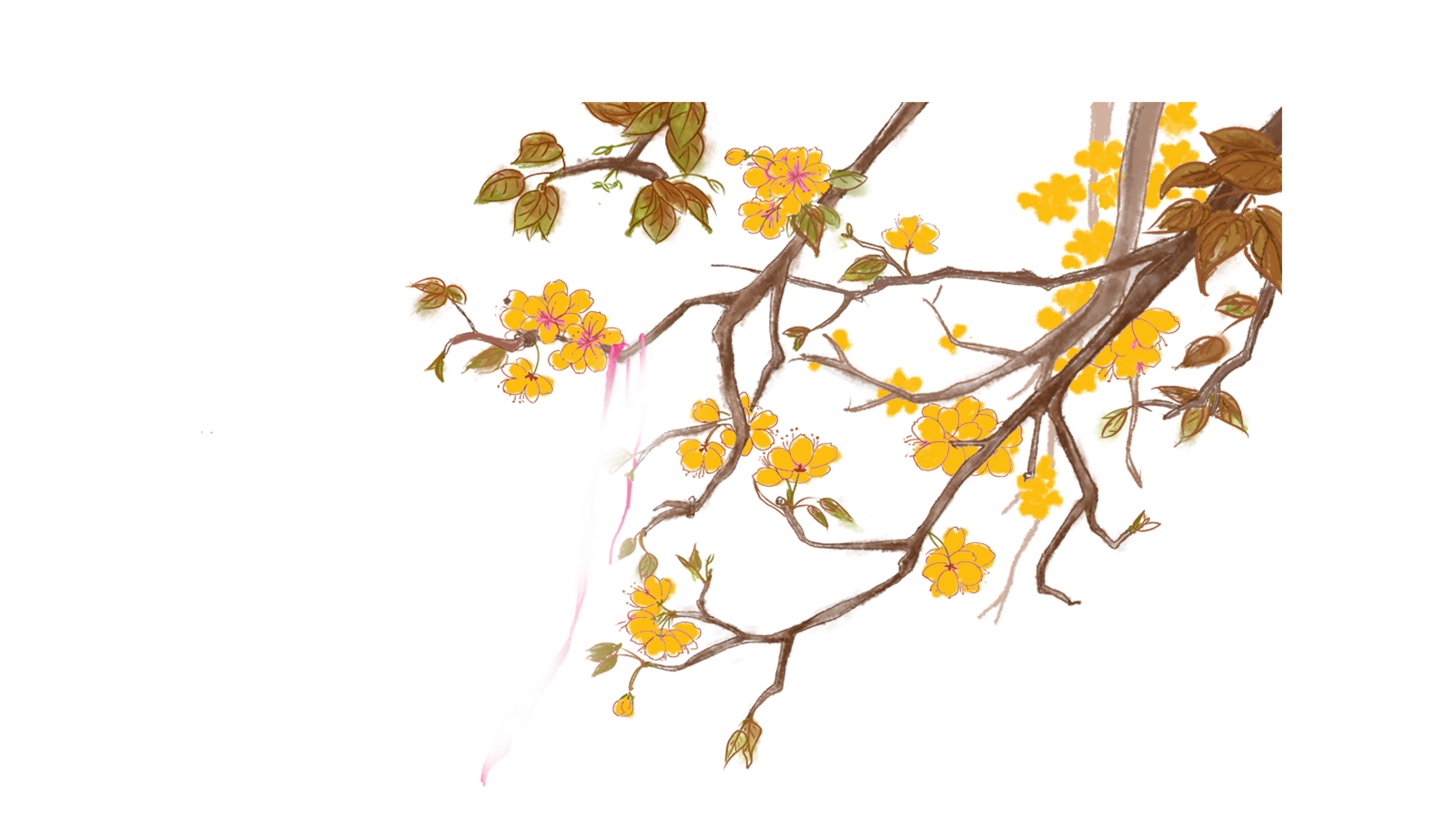 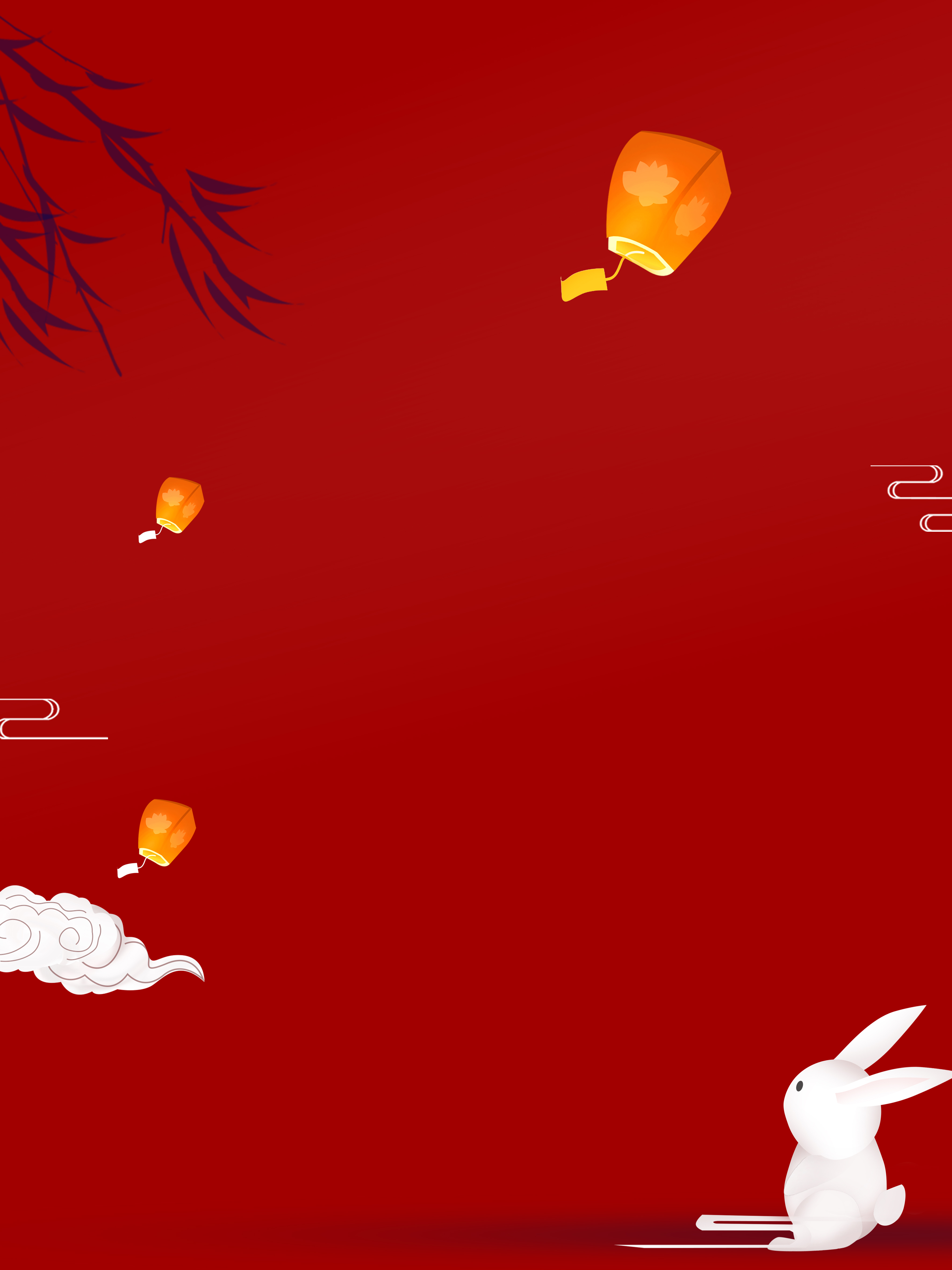 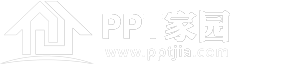 中 秋
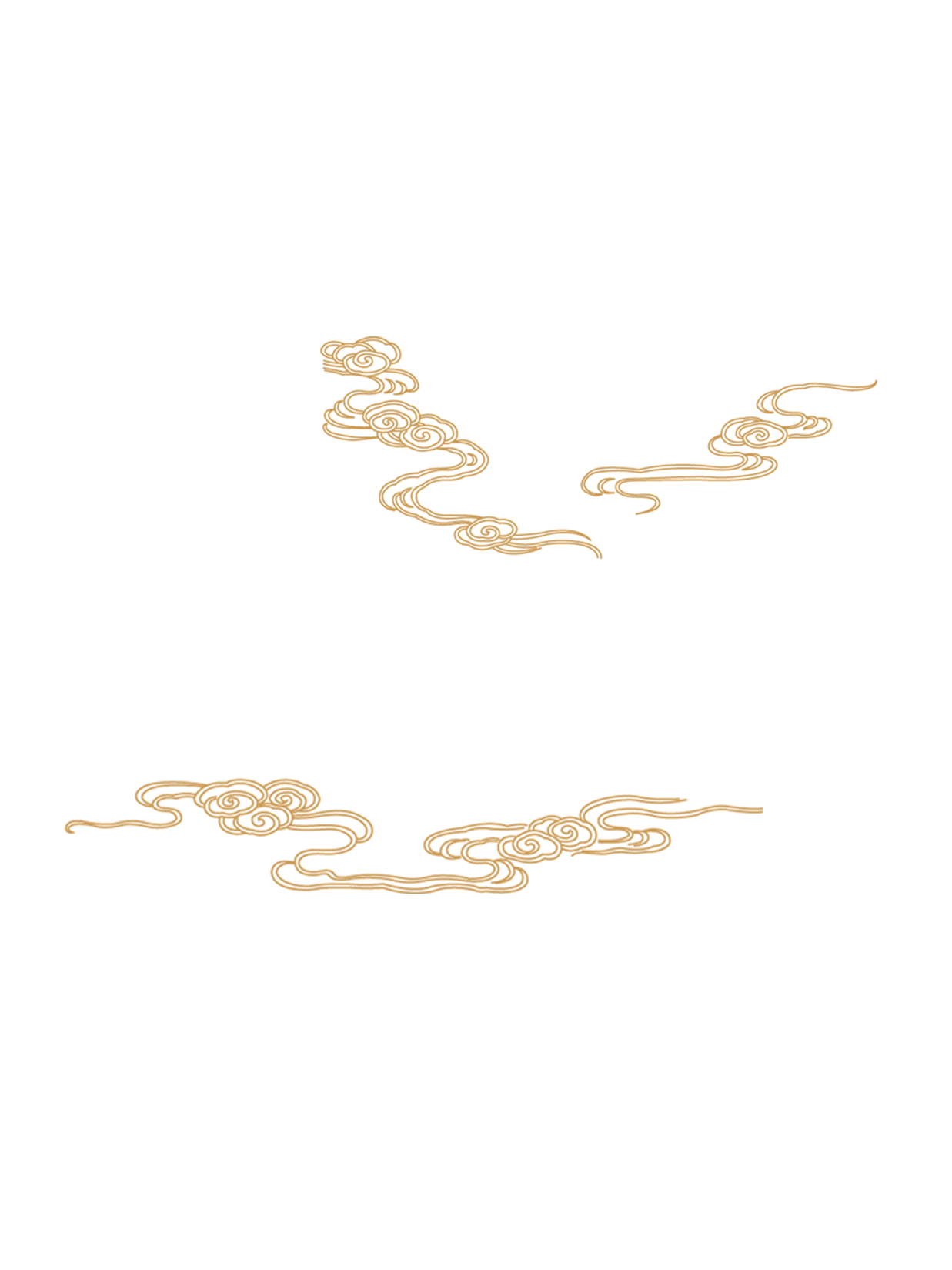 中国风教学通用PPT模板
老师：PPT818
MID AUTUMN FESTIVAL MOON
 STRONG AFFECTIONS